Indonesian VLab Centre of Excellence Regional Focus Group meeting, 02UTC 26 February 2025
Contents
Exploring Earth Observation Data: Wildfires and Air Quality Analysis: presenter Albert C. Nahas, Air Quality and Climate Analyst, BMKG Indonesia.
A memorable Easter Sunday. Investigating the Melbourne Haze Event, 31 March 2024: presenter Bodo Zeschke, Bureau of Meteorology Training Centre.
The Bureau of Meteorology
A memorable Easter Sunday. Investigating the Melbourne Haze Event, 31 March 2024
Initial Observations
Observations during my walk (St Kilda Beach, Melbourne City Gardens)
Facebook post; earlier episode of Mie scattering off the Eureka Tower.
The scattering table and regimes. 
Further investigations, local Melbourne area.
Himawari-9 True Colour RGB satellite data. Compared with polar orbiter images from NASA Worldview.
Soundings, visibility and ceilometer observations. 
Impact on aviation operations.
Further investigations, broader Victorian region. 
NASA Worldview resources; Aerosol Optical Thickness, Aerosol Type. 
The importance of PM 2.5 and its impact
The Bureau of Meteorology
A memorable Easter Sunday. Investigating the Melbourne Haze Event, 31 March 2024
Initial Observations
Observations during my walk (St Kilda Beach, Melbourne City Gardens)
Facebook post; earlier episode of Mie scattering off the Eureka Tower.
The scattering table and regimes. 
Further investigations, local Melbourne area.
Himawari-9 True Colour RGB satellite data. Compared with polar orbiter images from NASA Worldview.
Soundings, visibility and ceilometer observations. 
Impact on aviation operations.
Further investigations, broader Victorian region. 
NASA Worldview resources; Aerosol Optical Thickness, Aerosol Type. 
The importance of PM 2.5 and its impact
The Bureau of Meteorology
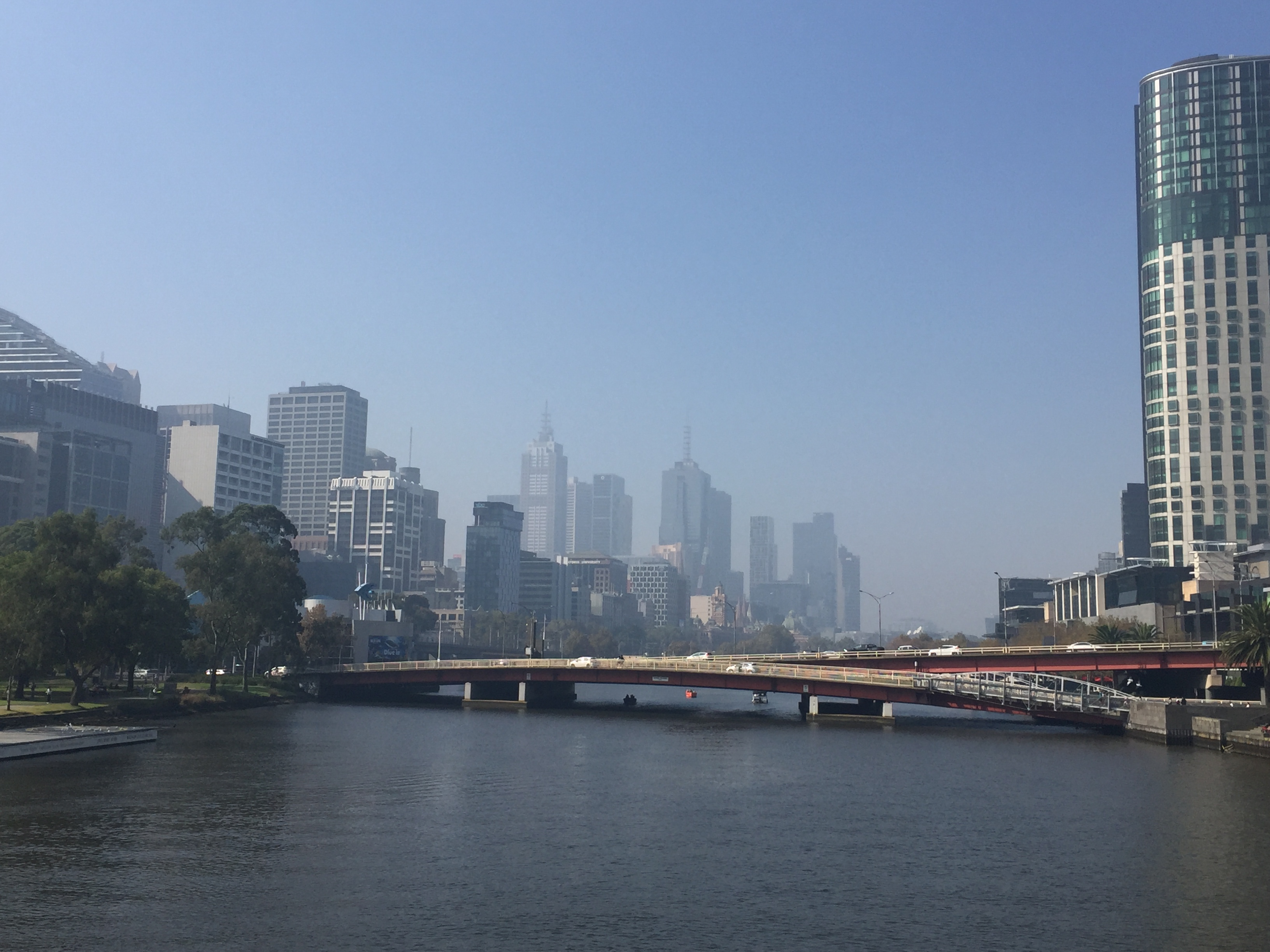 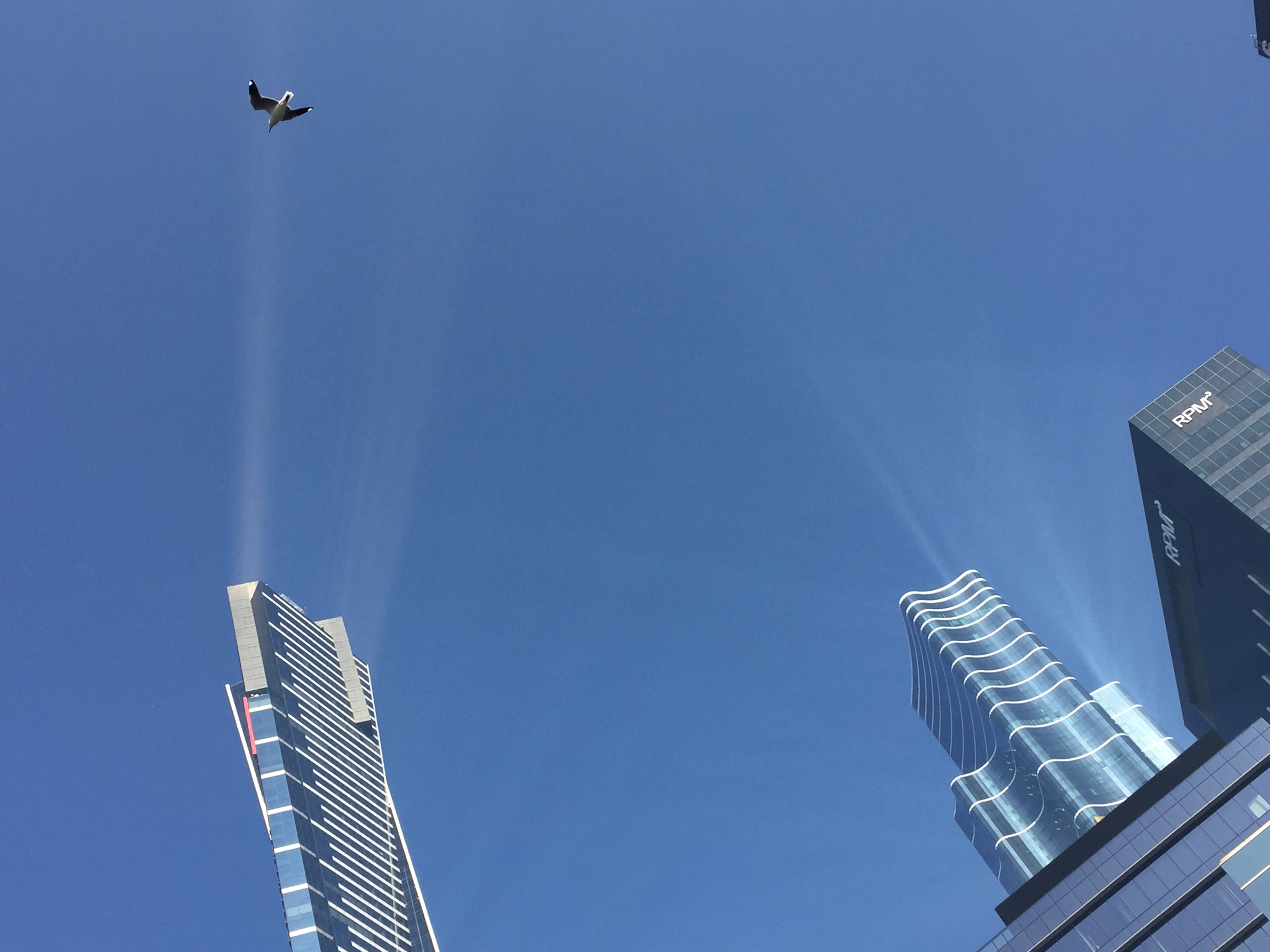 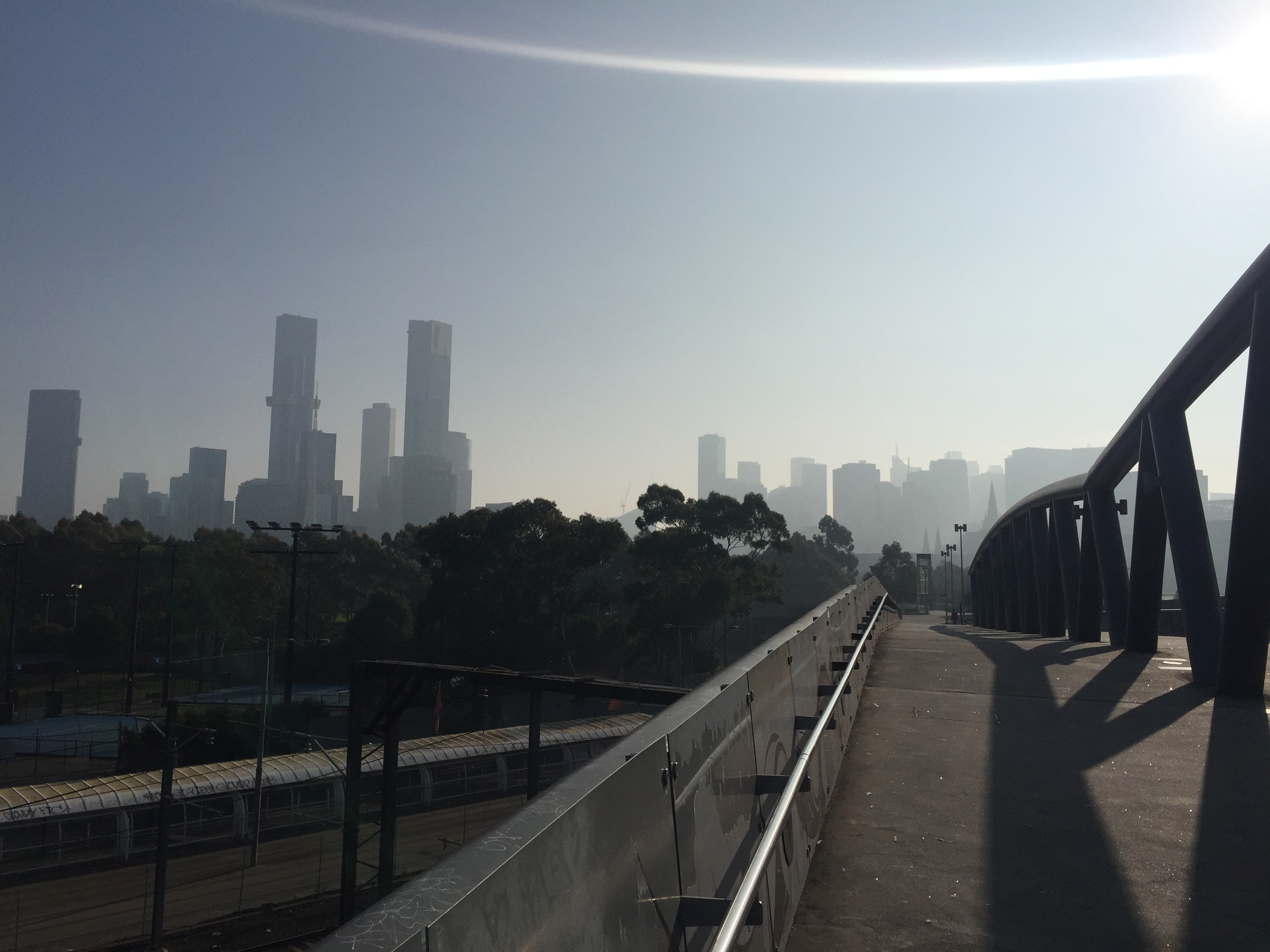 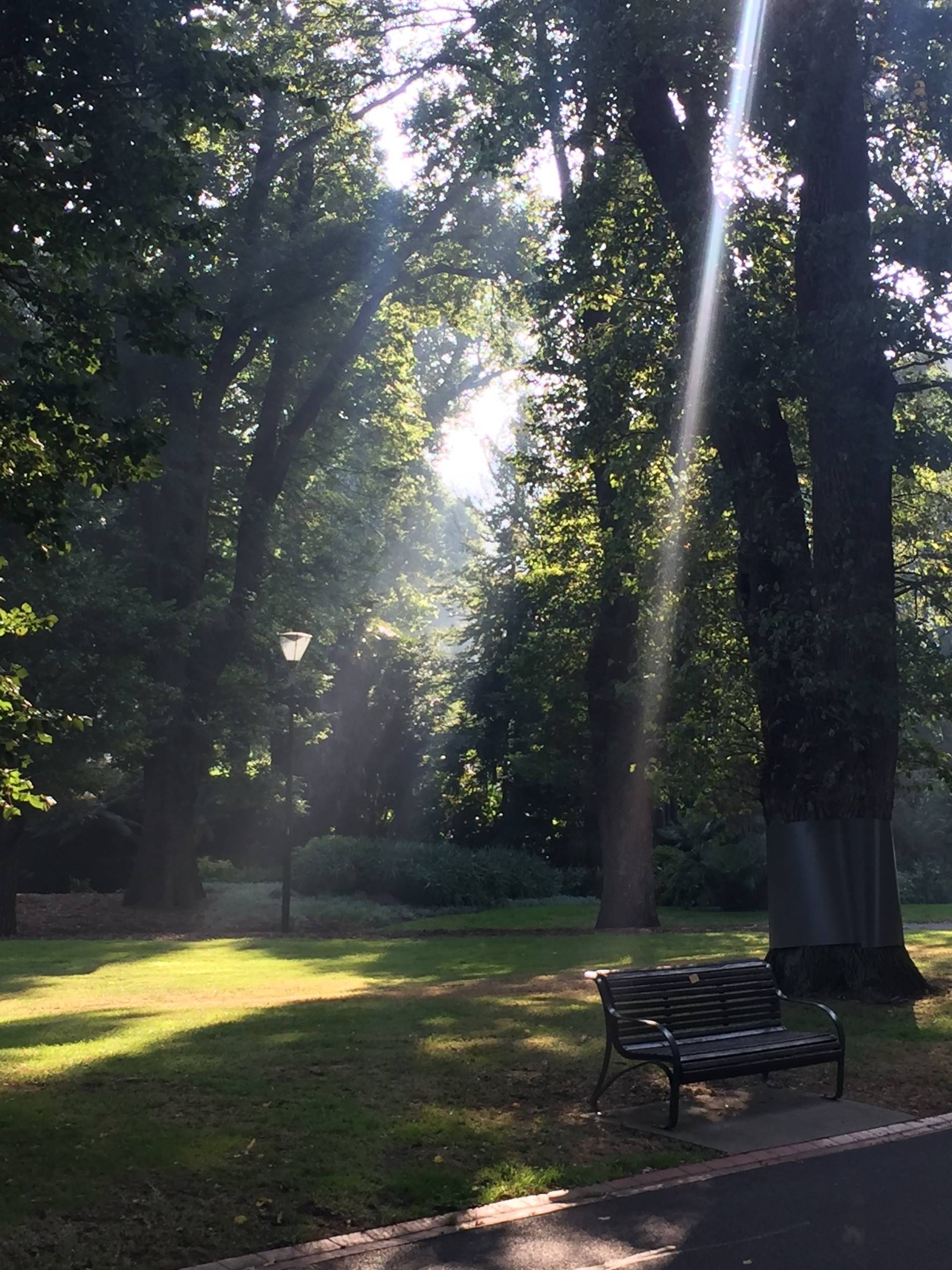 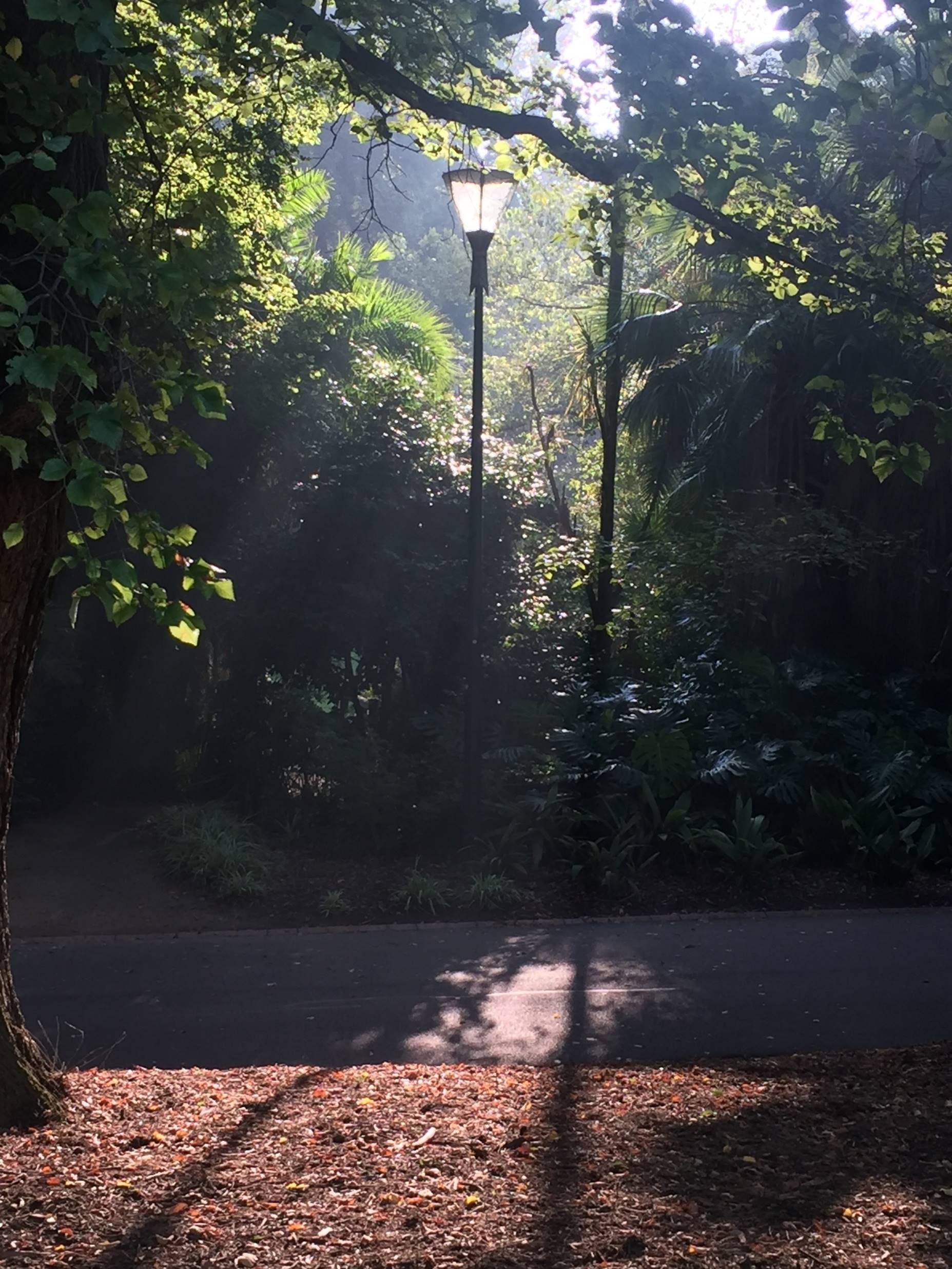 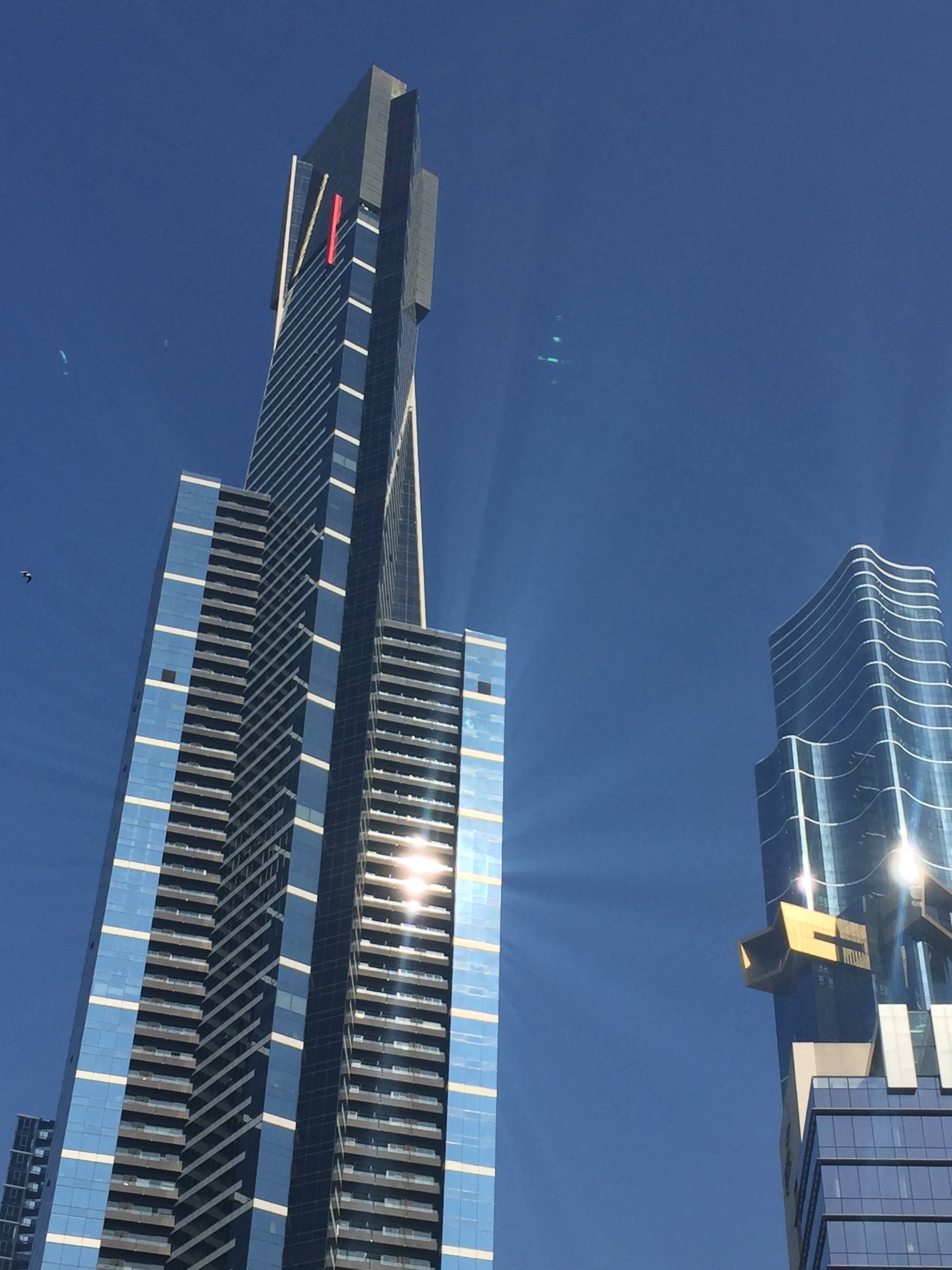 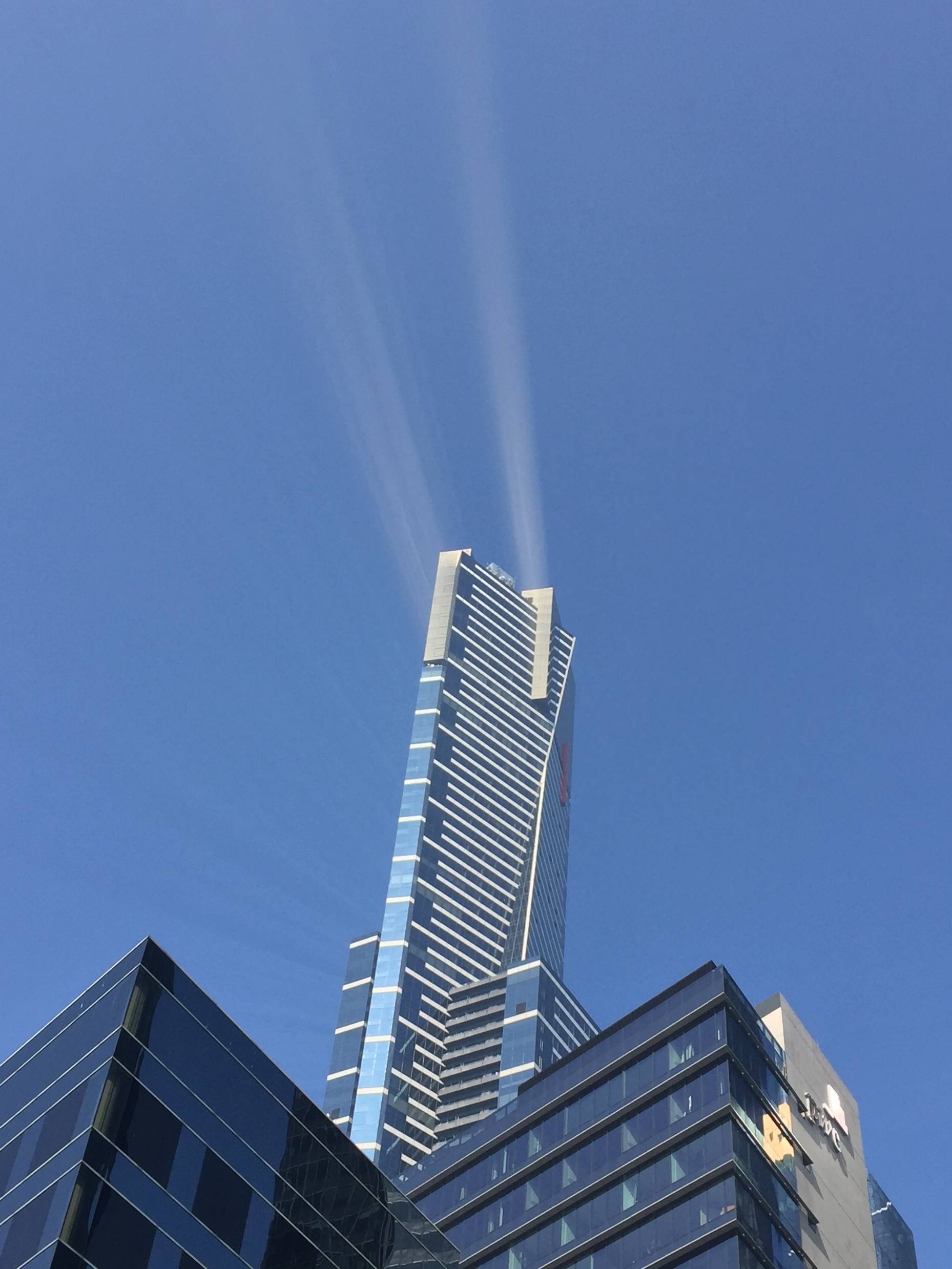 My Easter Sunday Outing
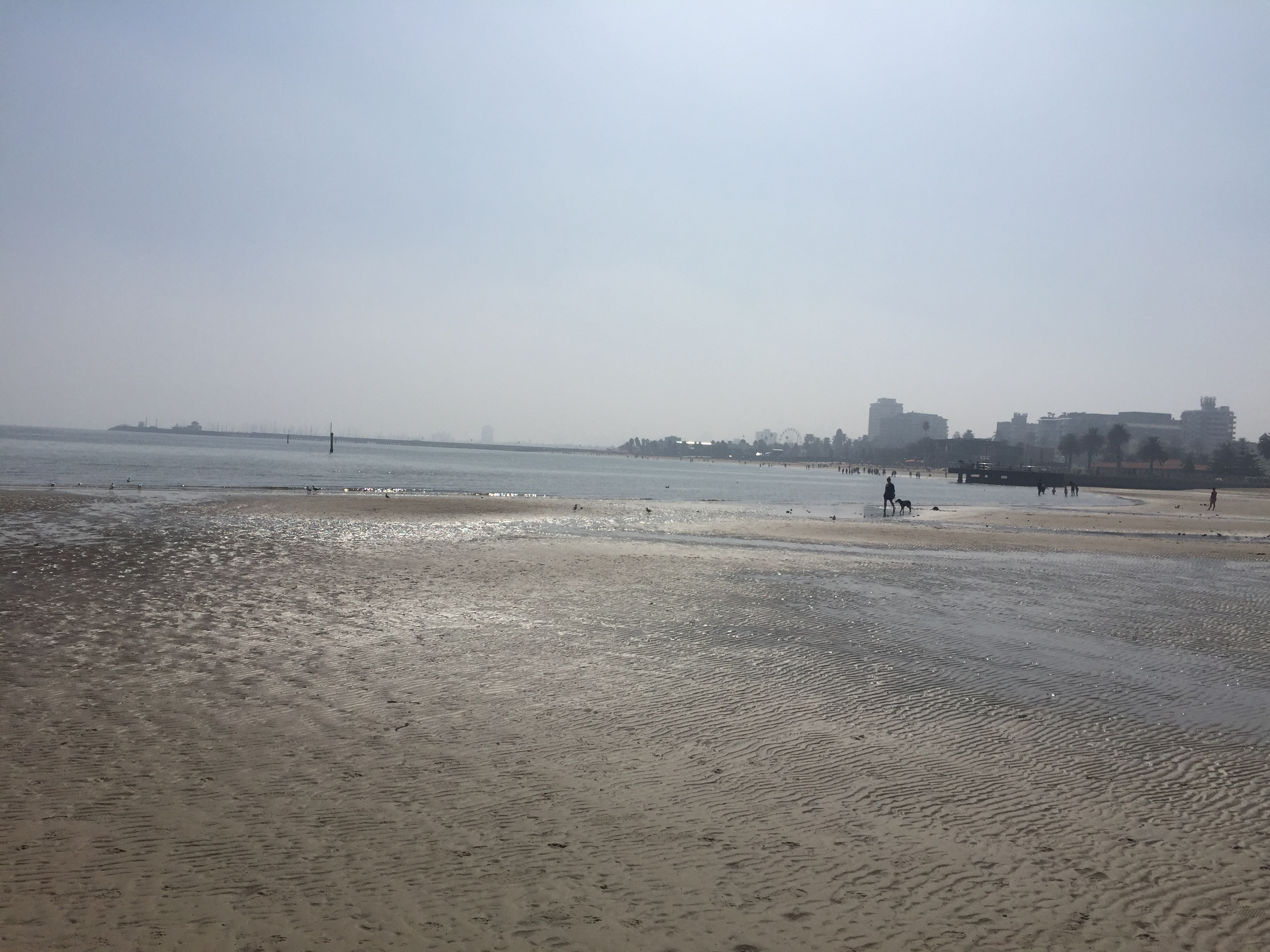 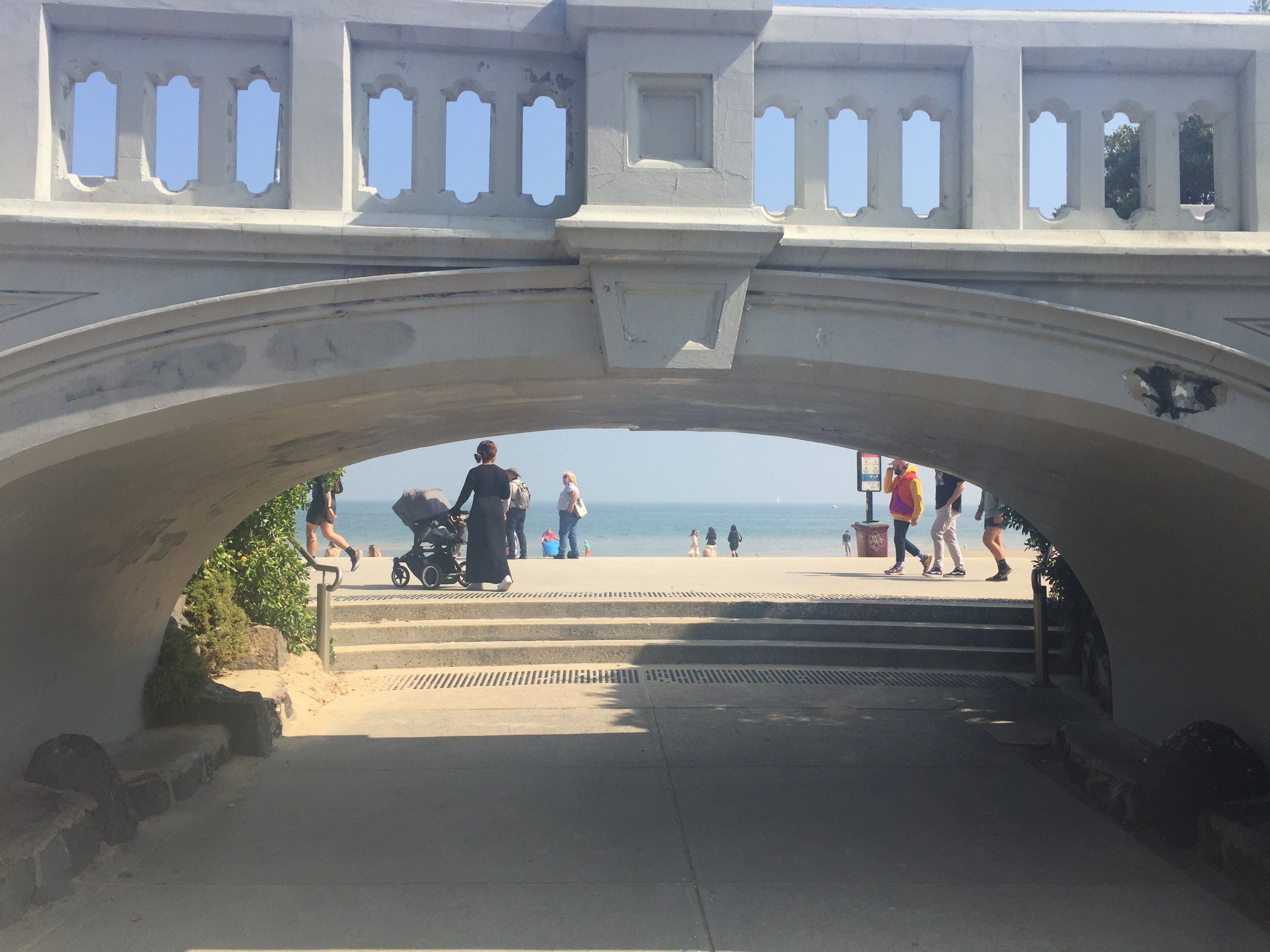 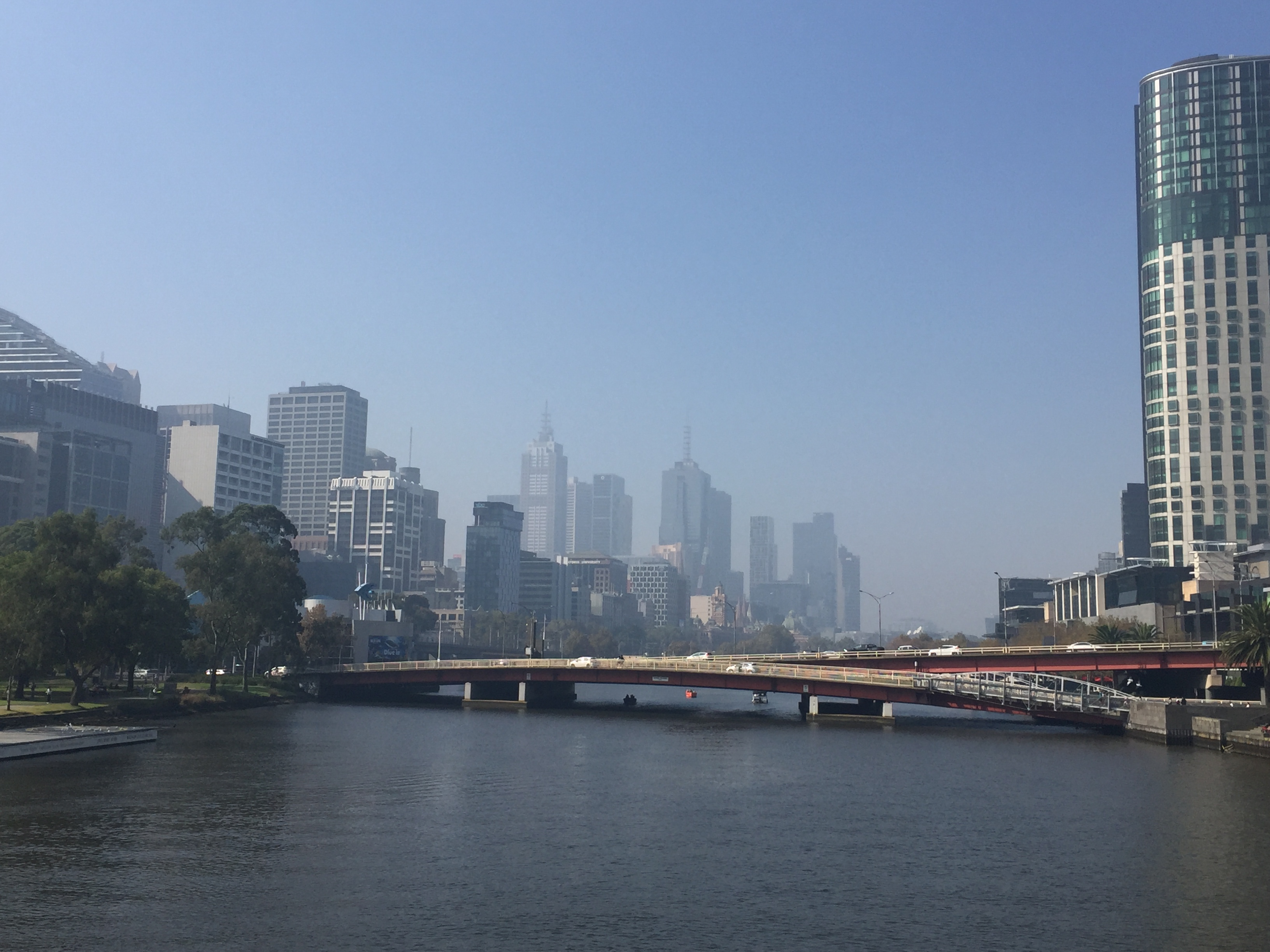 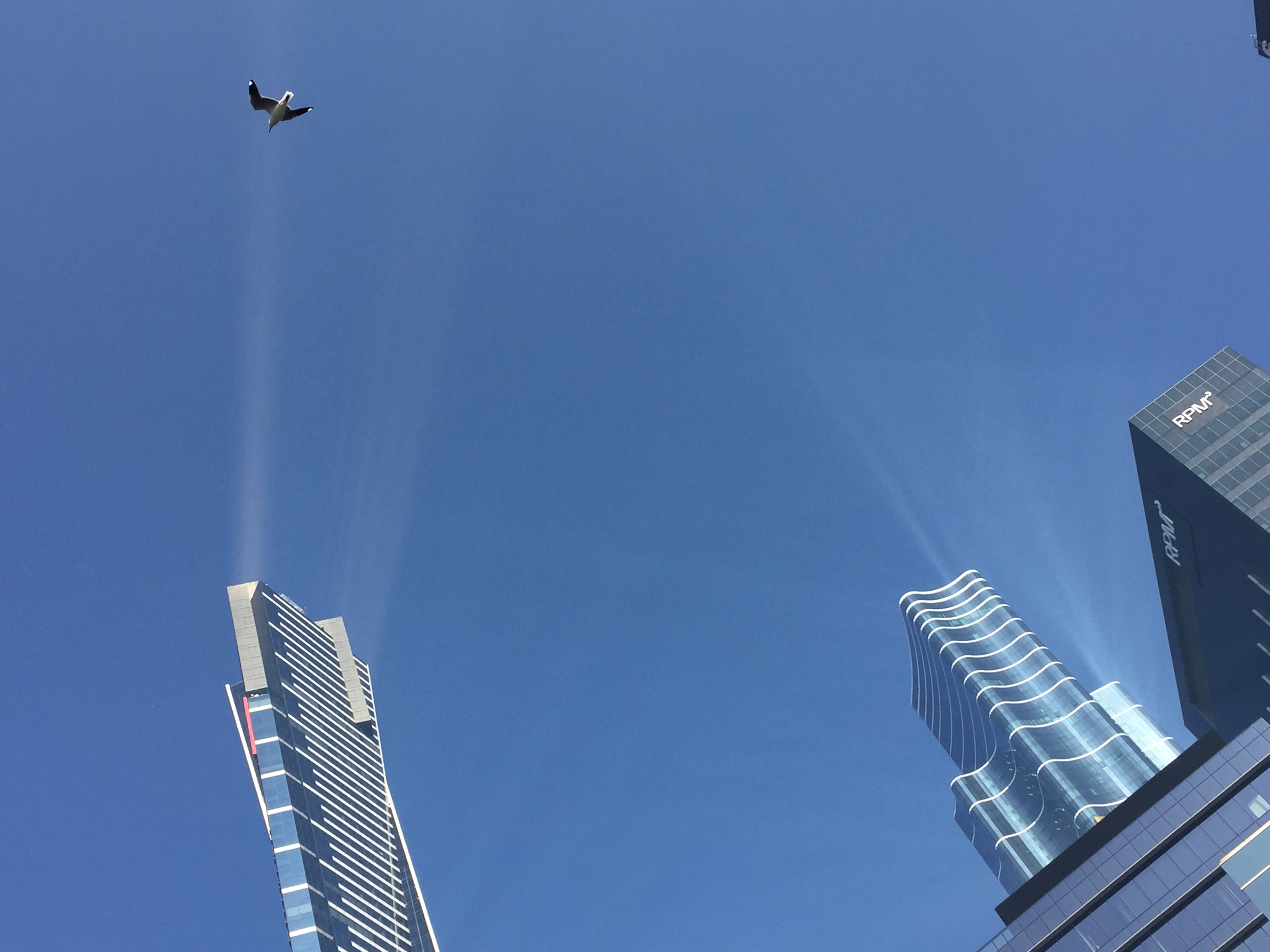 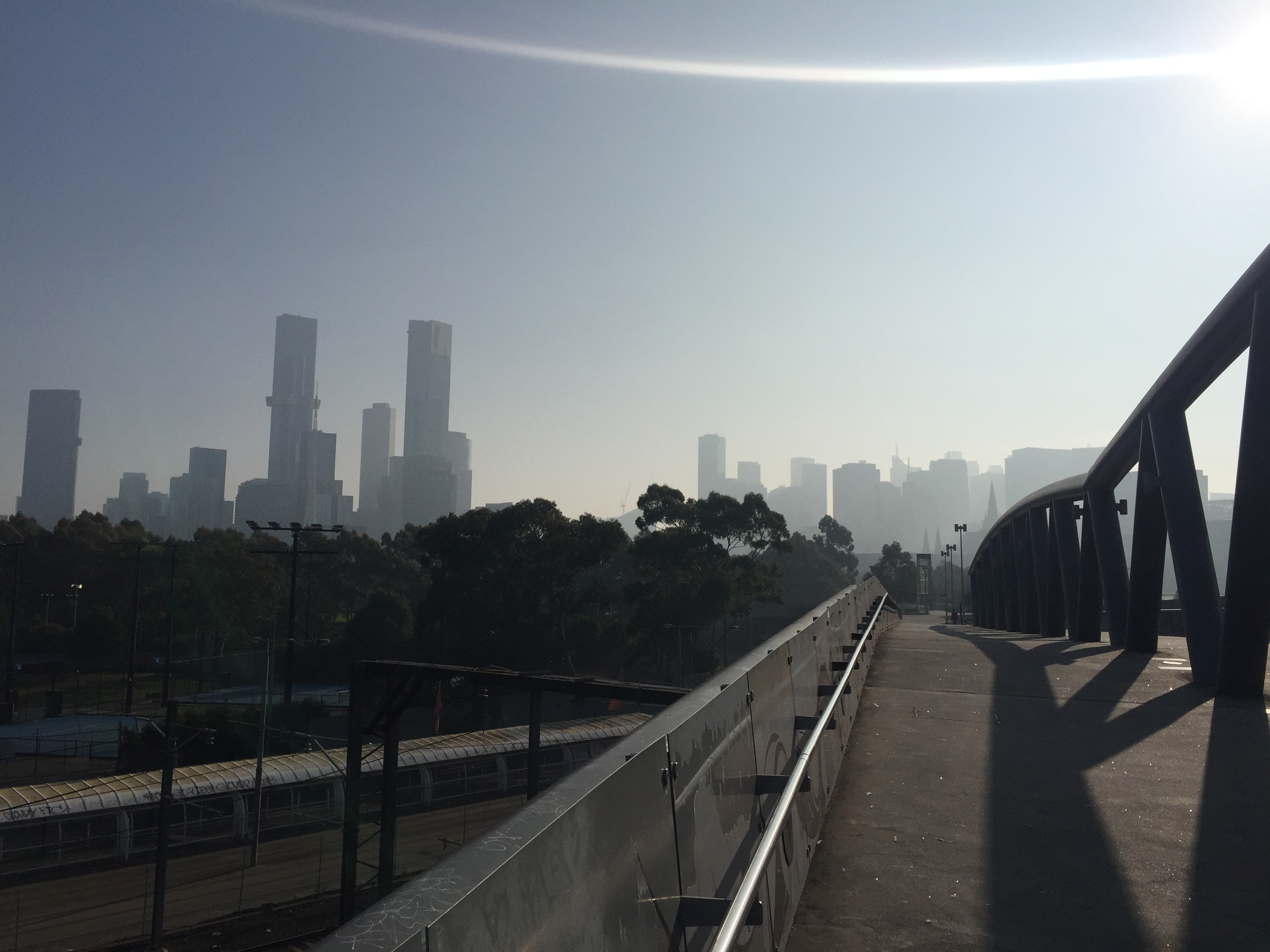 Milky, hazy sky
Milky, hazy sky
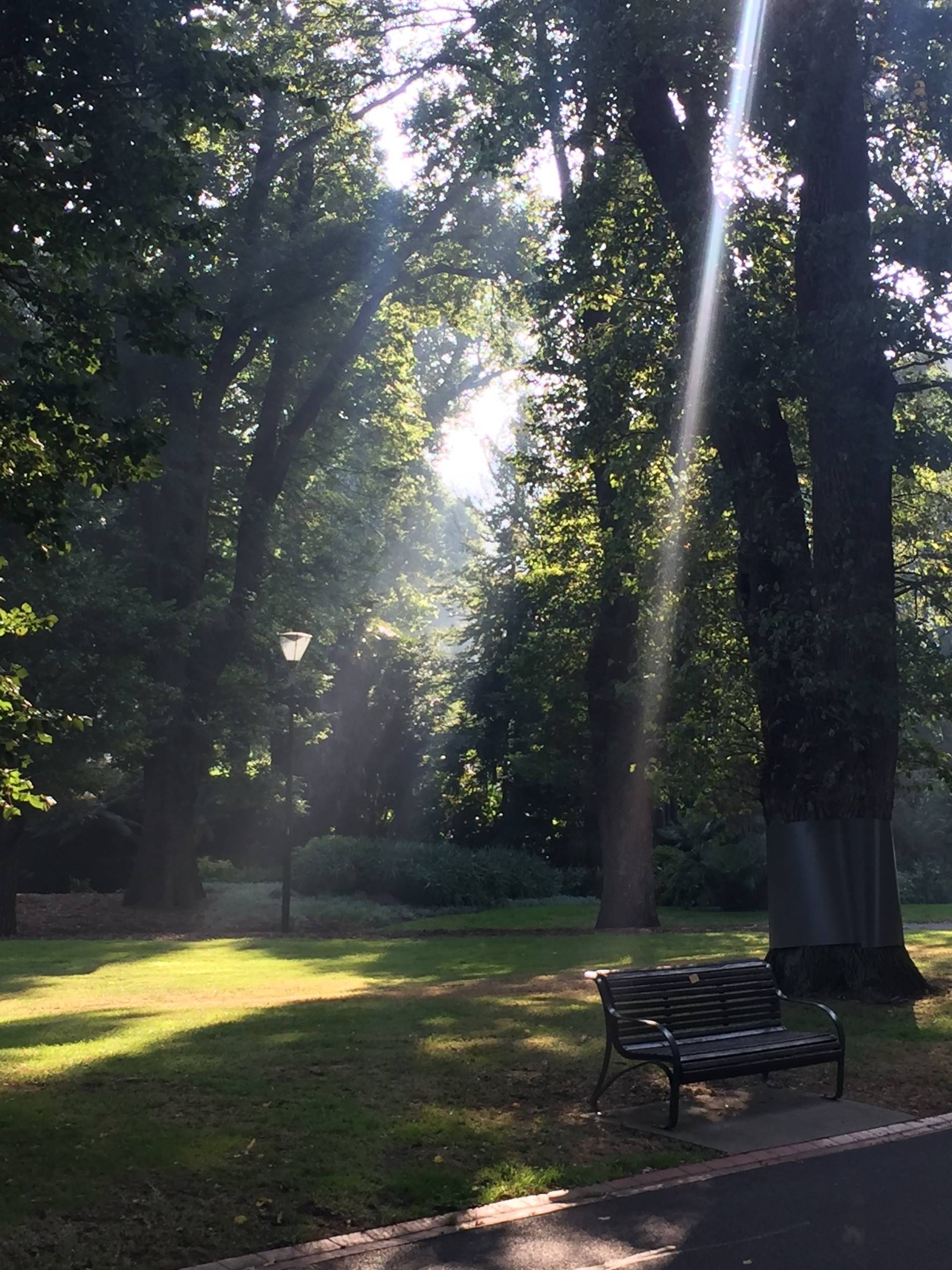 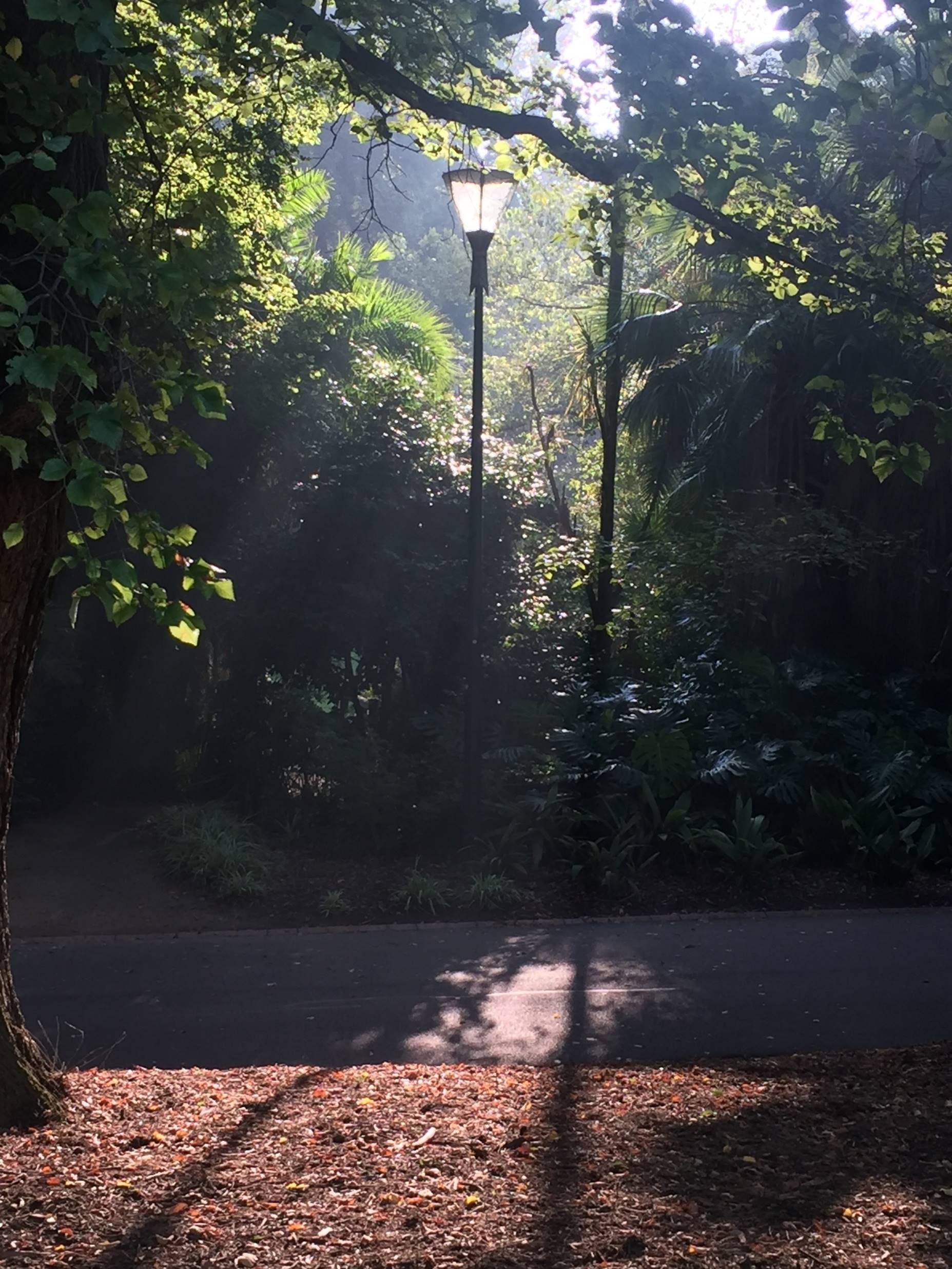 light rays emanating from windows
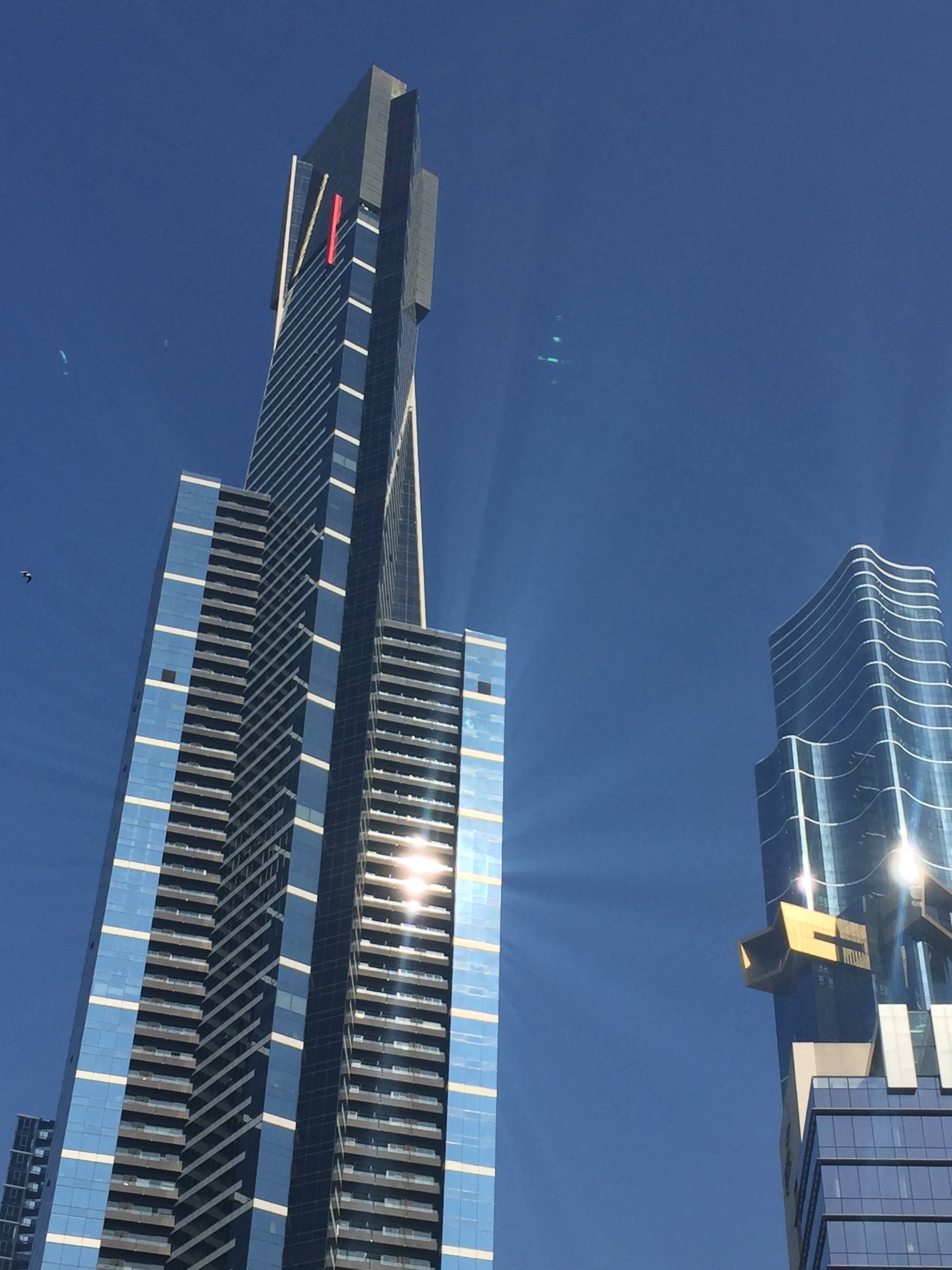 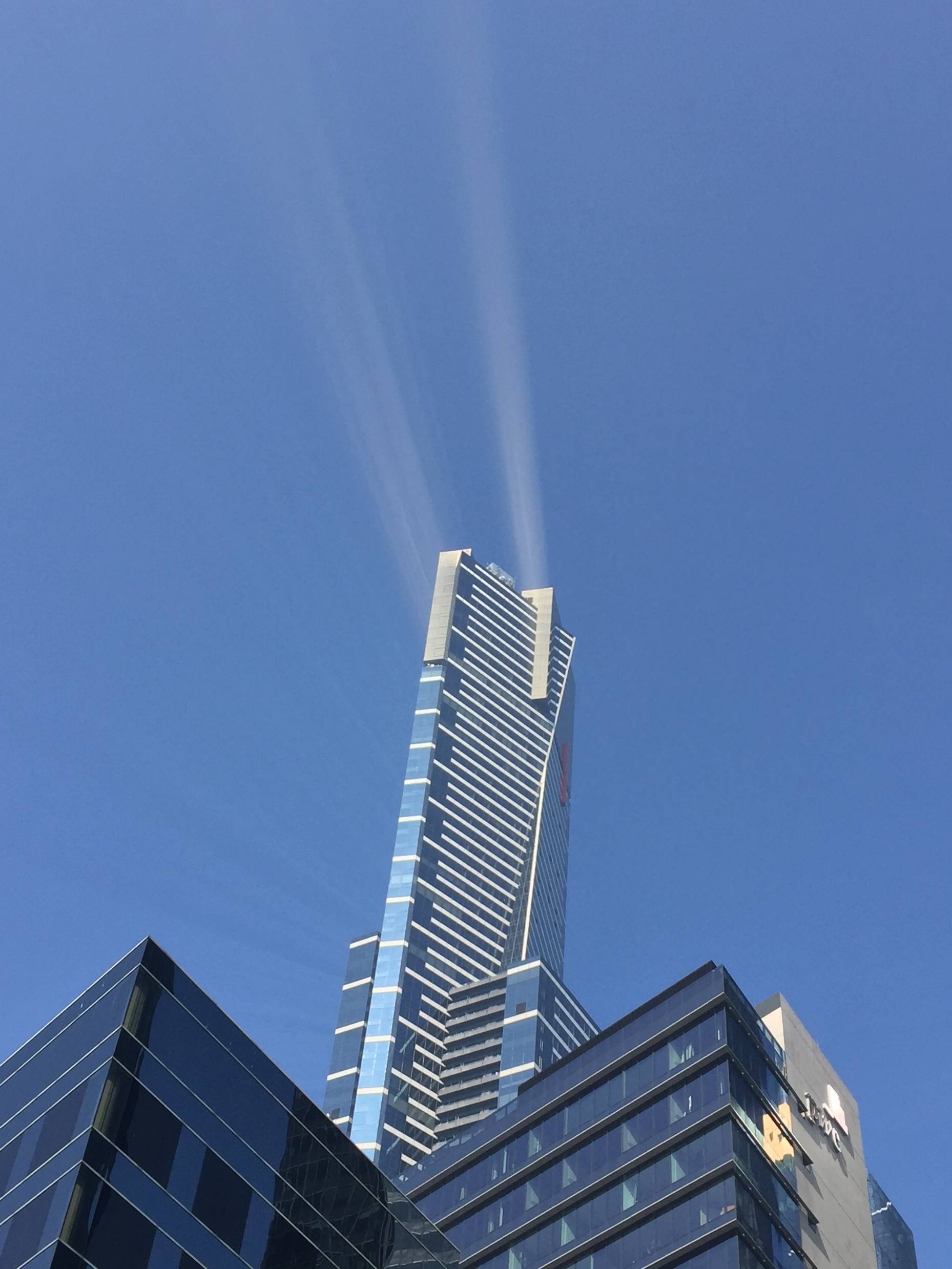 My Easter Sunday Outing
incandescent 
"glowing"
atmosphere
incandescent 
"glowing"
atmosphere
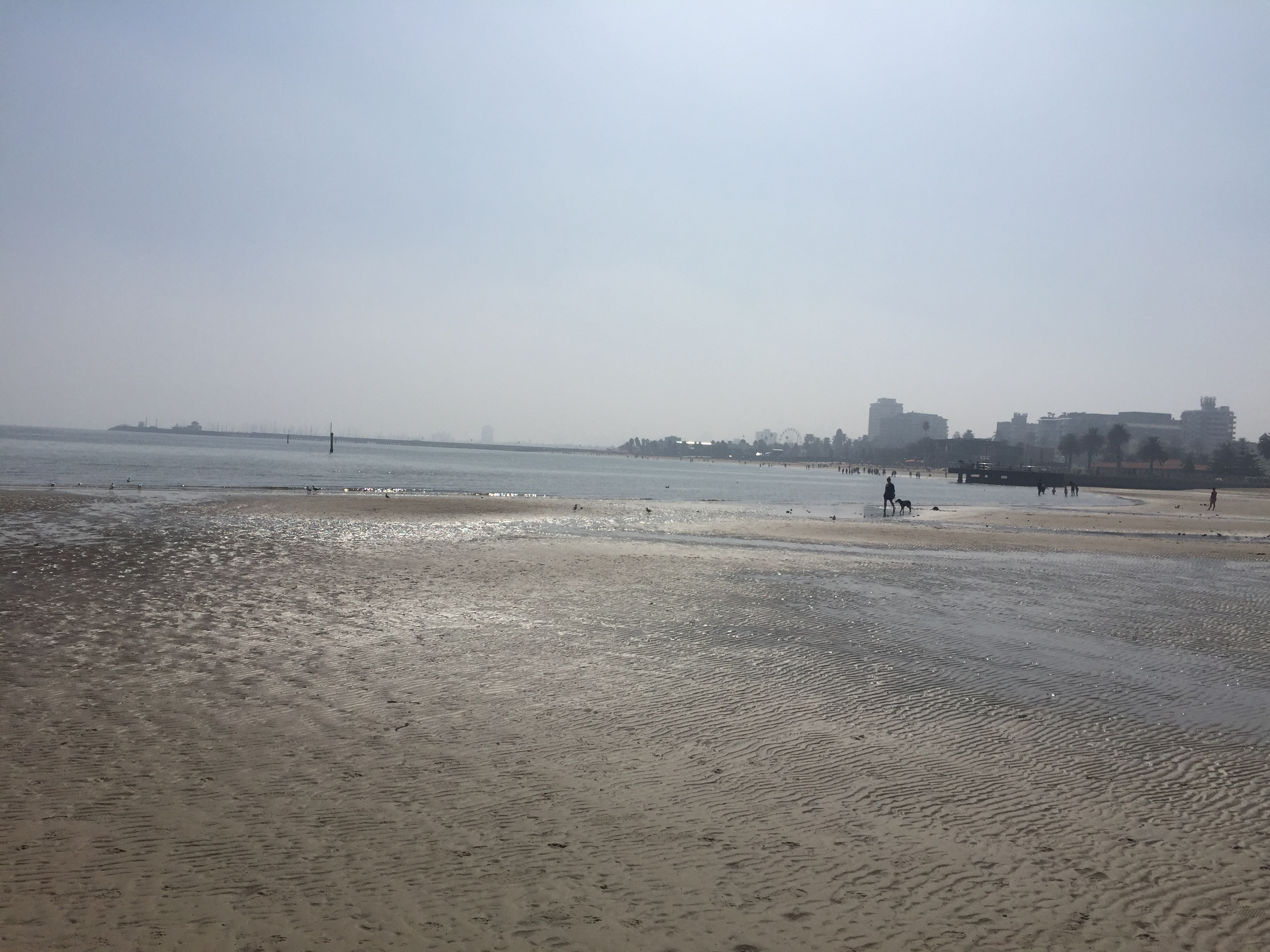 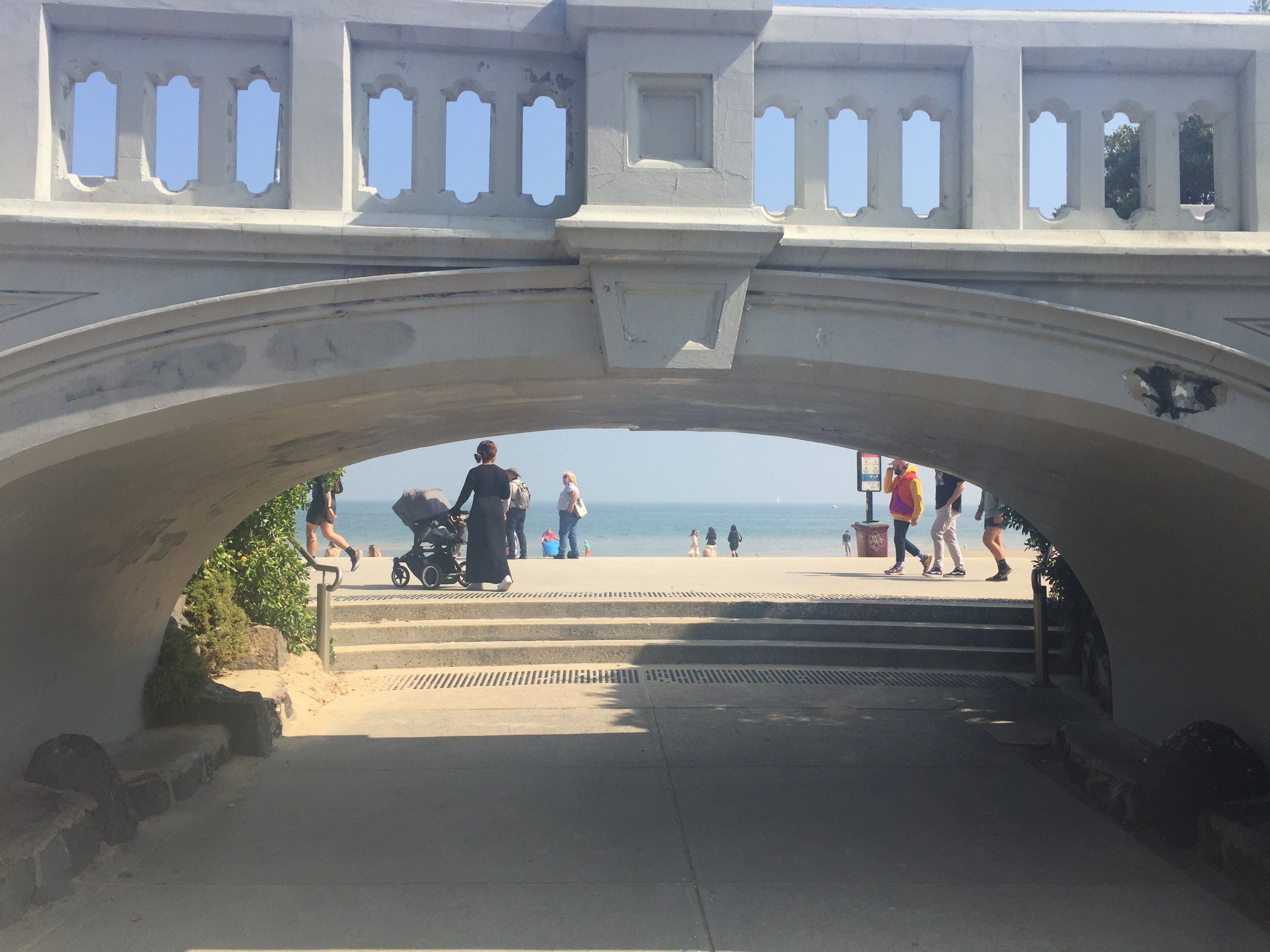 Milky, hazy sky
Windy webcam over Melbourne as archived at 11.39pm local time 31st March 2024. (looking southwest from Southbank)
Low cloud and Mie scattering from haze
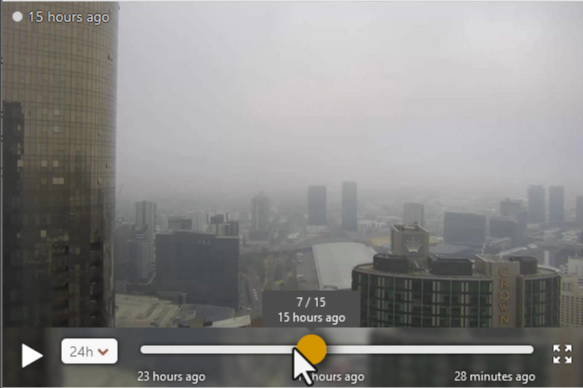 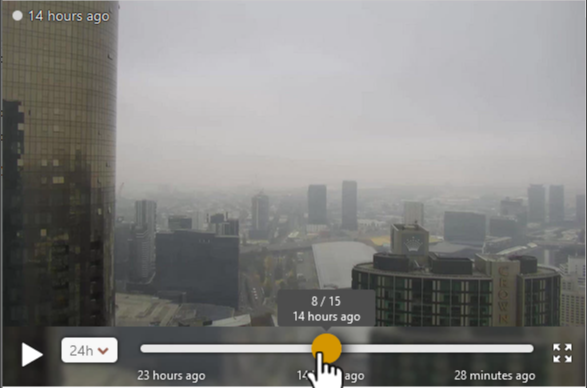 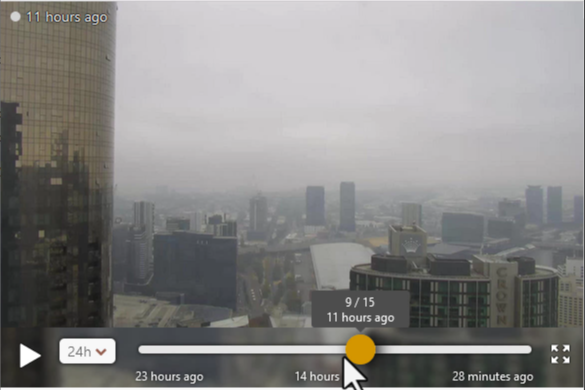 8.39am                                       9.39am                                   12.39pm
Mie scattering from haze
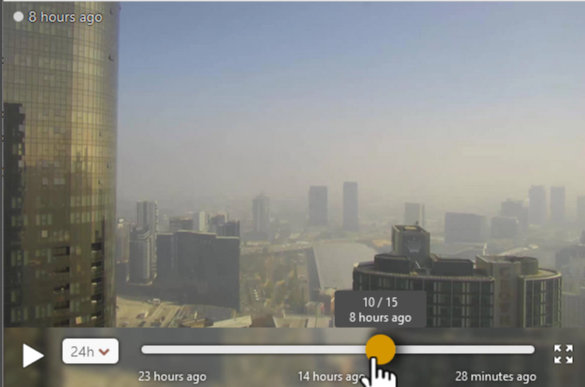 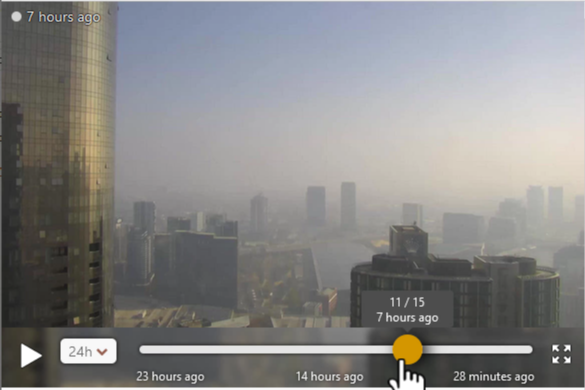 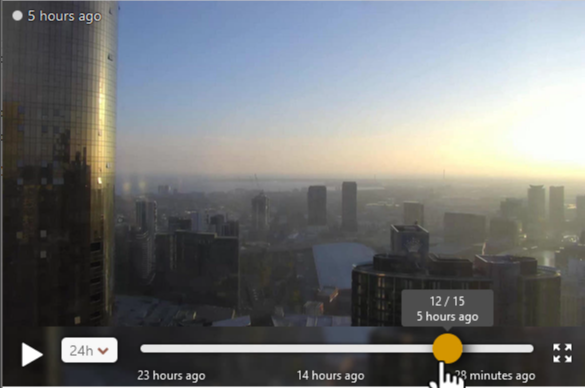 3.39pm                                       4.39pm                                   6.39pm
The Bureau of Meteorology
images courtesy Windy.com
A memorable Easter Sunday. Investigating the Melbourne Haze Event, 31 March 2024
Initial Observations
Observations during my walk (St Kilda Beach, Melbourne City Gardens)
Facebook post; earlier episode of Mie scattering off the Eureka Tower.
The scattering table and regimes. 
Further investigations, local Melbourne area.
Himawari-9 True Colour RGB satellite data. Compared with polar orbiter images from NASA Worldview.
Soundings, visibility and ceilometer observations. 
Impact on aviation operations.
Further investigations, broader Victorian region. 
NASA Worldview resources; Aerosol Optical Thickness, Aerosol Type. 
The importance of PM 2.5 and its impact
The Bureau of Meteorology
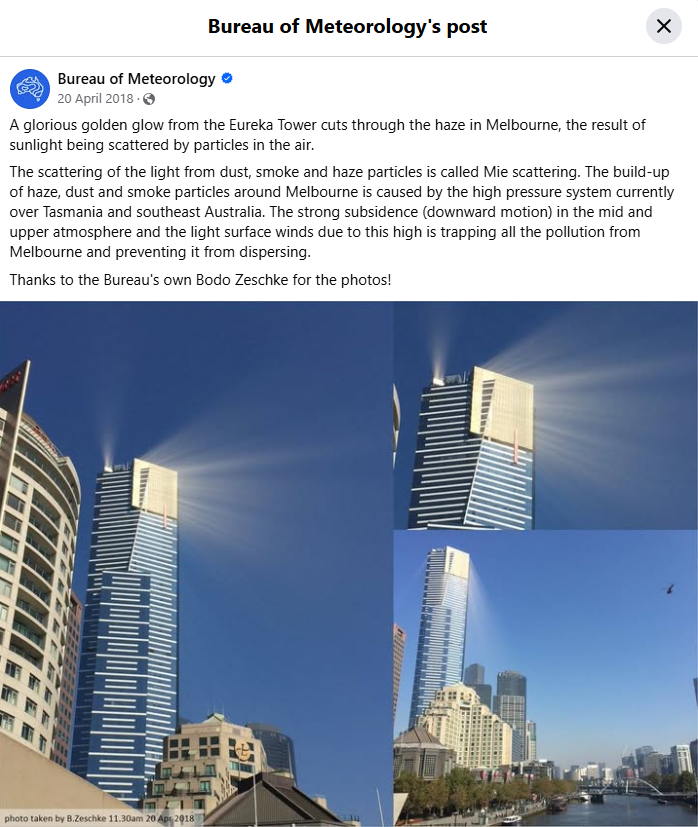 An earlier event on the Bureau Facebook page
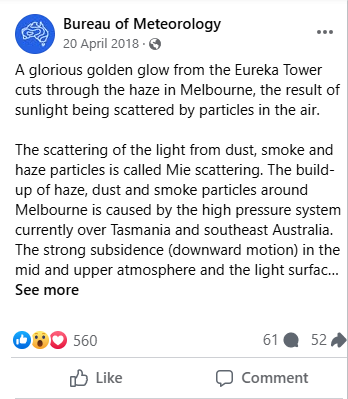 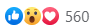 A memorable Easter Sunday. Investigating the Melbourne Haze Event, 31 March 2024
Initial Observations
Observations during my walk (St Kilda Beach, Melbourne City Gardens)
Facebook post; earlier episode of Mie scattering off the Eureka Tower.
The scattering table and regimes. 
Further investigations, local Melbourne area.
Himawari-9 True Colour RGB satellite data. Compared with polar orbiter images from NASA Worldview.
Soundings, visibility and ceilometer observations. 
Impact on aviation operations.
Further investigations, broader Victorian region. 
NASA Worldview resources; Aerosol Optical Thickness, Aerosol Type. 
The importance of PM 2.5 and its impact
The Bureau of Meteorology
Atmospheric Scattering Regimes
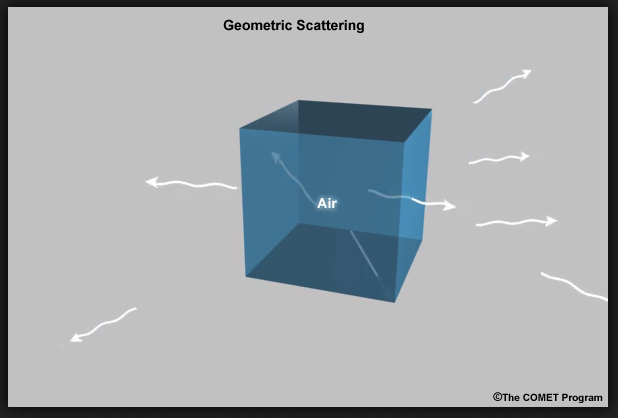 Geometric Scattering
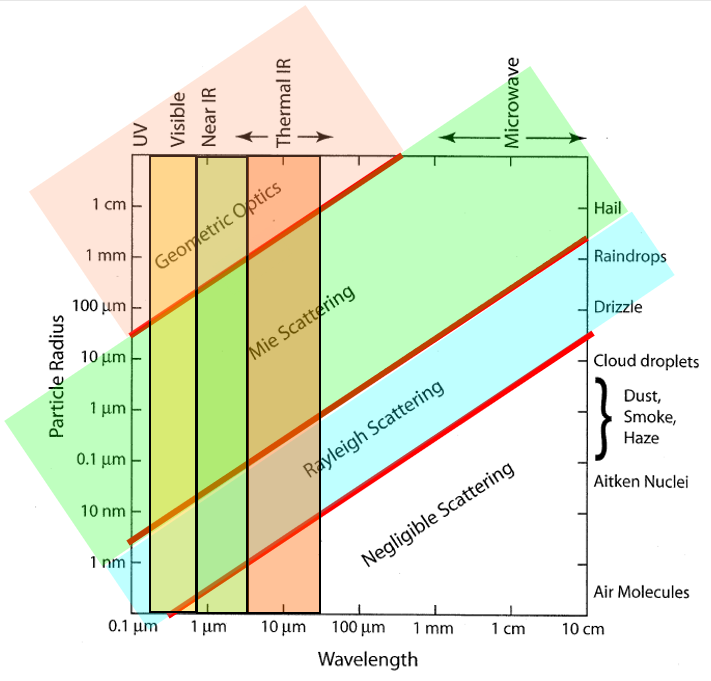 Visible
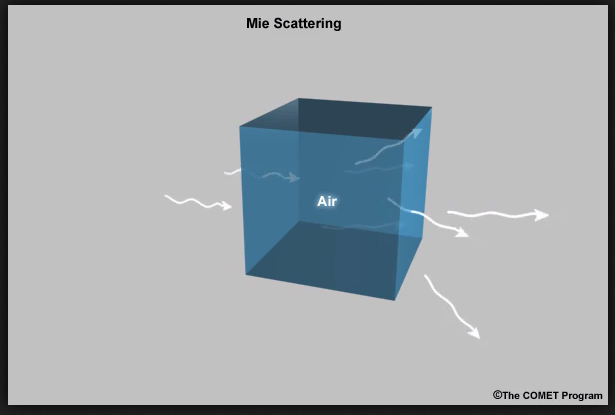 Mie Scattering
Geometric
Mie Scattering
Mie Scattering
Cloud droplets
Dust
Smoke
Haze
Rayleigh Scattering
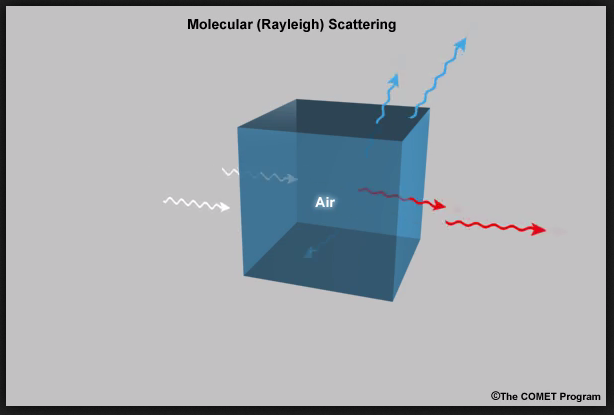 Negligible 
Scattering
Rayleigh Scattering
images from MetED / COMET
Figure: Modified from Fig. 12.1 in Petty
[Speaker Notes: https://www.meted.ucar.edu/oceans/emeo/print.php]
A memorable Easter Sunday. Investigating the Melbourne Haze Event, 31 March 2024
Initial Observations
Observations during my walk (St Kilda Beach, Melbourne City Gardens)
Facebook post; earlier episode of Mie scattering off the Eureka Tower.
The scattering table and regimes. 
Further investigations, local Melbourne area.
Himawari-9 True Colour RGB satellite data. Compared with polar orbiter images from NASA Worldview.
Soundings, visibility and ceilometer observations. 
Impact on aviation operations.
Further investigations, broader Victorian region. 
NASA Worldview resources; Aerosol Optical Thickness, Aerosol Type. 
The importance of PM 2.5 and its impact
The Bureau of Meteorology
Synoptic setting: MSLP and IR satellite image on the morning of the event, 00UTC 31st March 2024
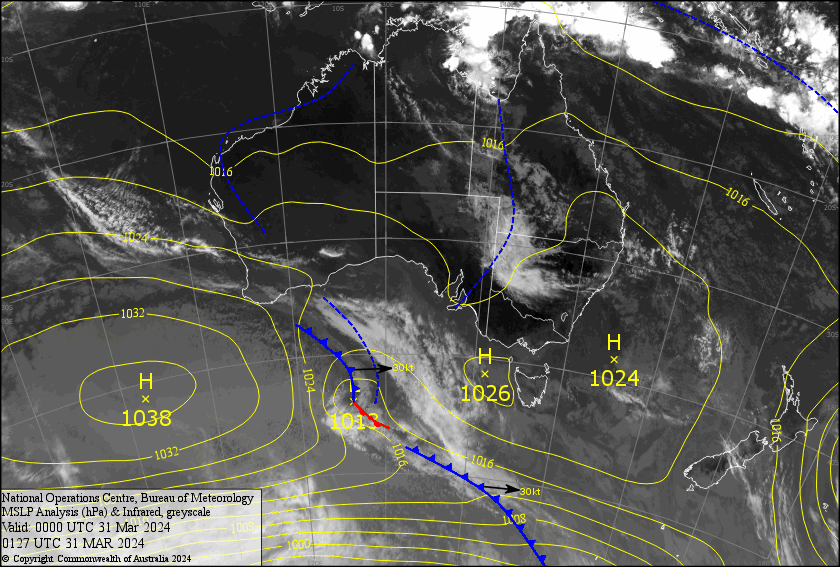 High pressure centres
Light surface winds
Coastal sea breezes
Fog / low cloud a possibility
The Bureau of Meteorology
image courtesy JMA / Bureau of Meteorology
[Speaker Notes: http://bnoc-aifs-op.bom.gov.au/images/osa/month.html]
Animation: The "Haze" over Melbourne. Broad view. Night Microphysics and True Colour RGB, 12UTC 30th March to 06UTC 31st March 2024
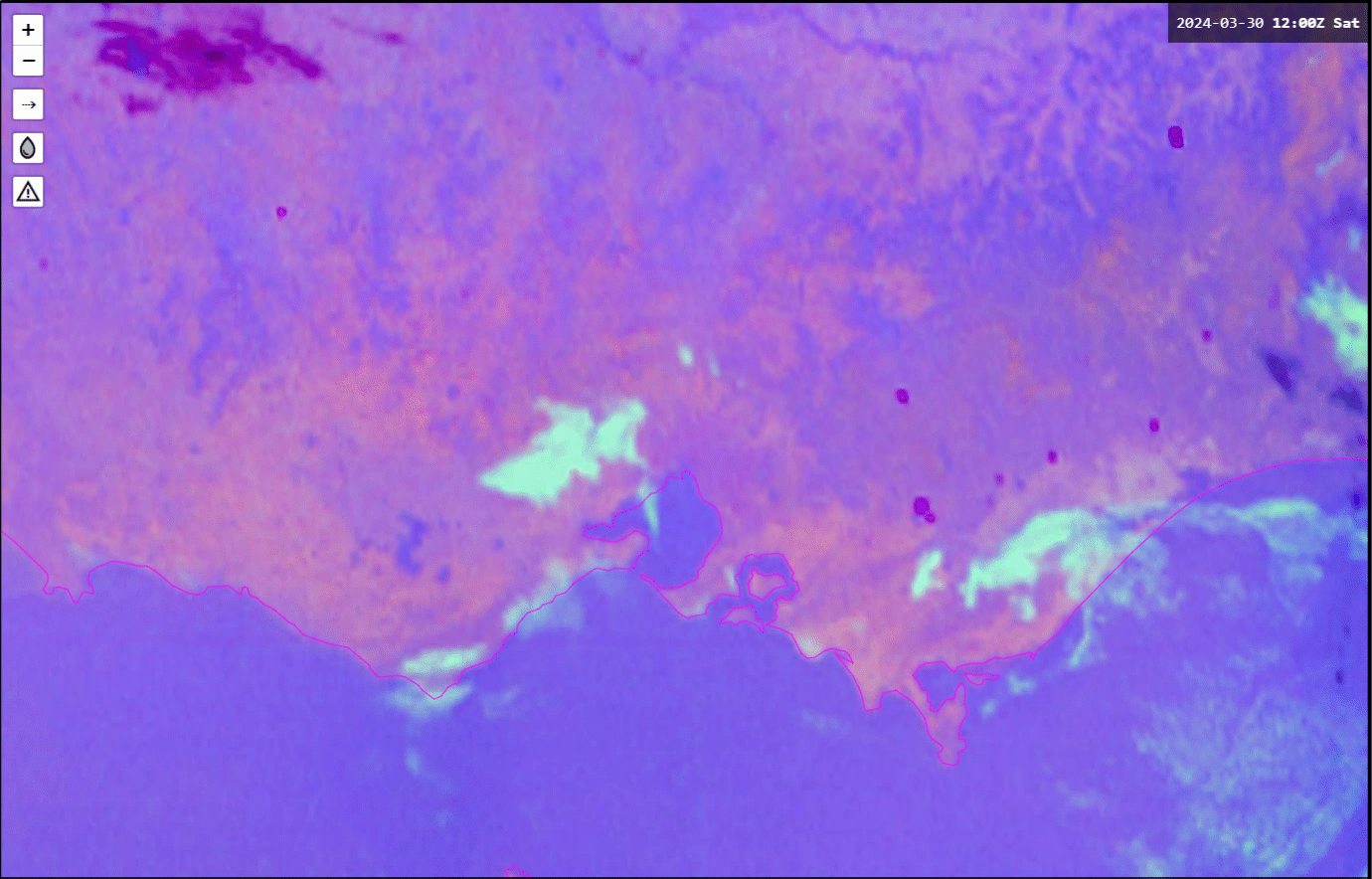 Melbourne area in white ellipse
The Bureau of Meteorology
animation courtesy JMA / Bureau of Meteorology
Animation: The "Haze" over Melbourne. Closer view. Night Microphysics and True Colour RGB, 2030UTC 30th March to 0750UTC 31st March 2024
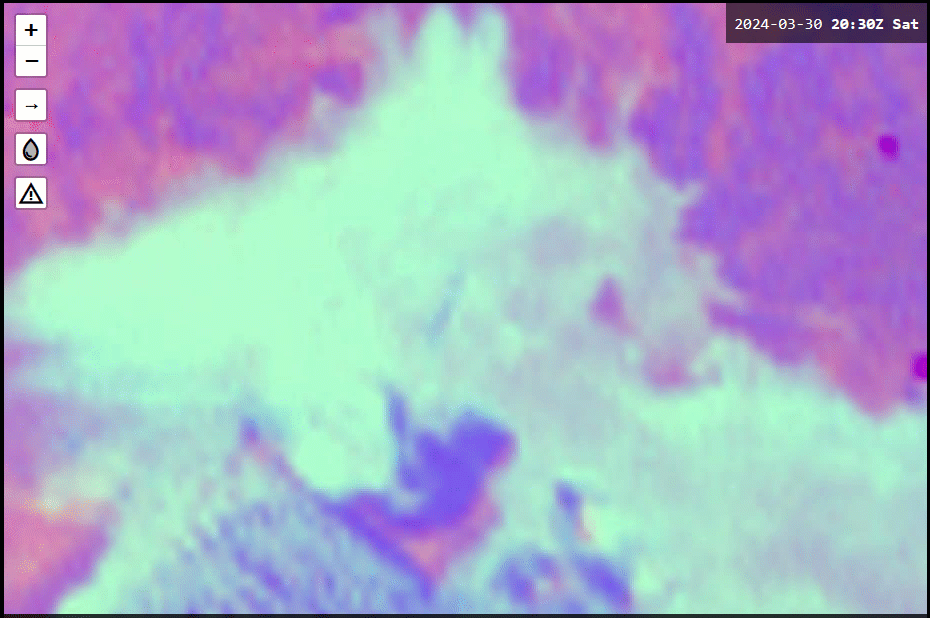 The Bureau of Meteorology
animation courtesy JMA / Bureau of Meteorology
Exploring the NASA Worldview web page for polar orbiter satellite data. The Suomi NPP VIIRS, GOES-20 VIIRS and Terra / Aqua MODIS dataImagery at https://worldview.earthdata.nasa.gov/index.html
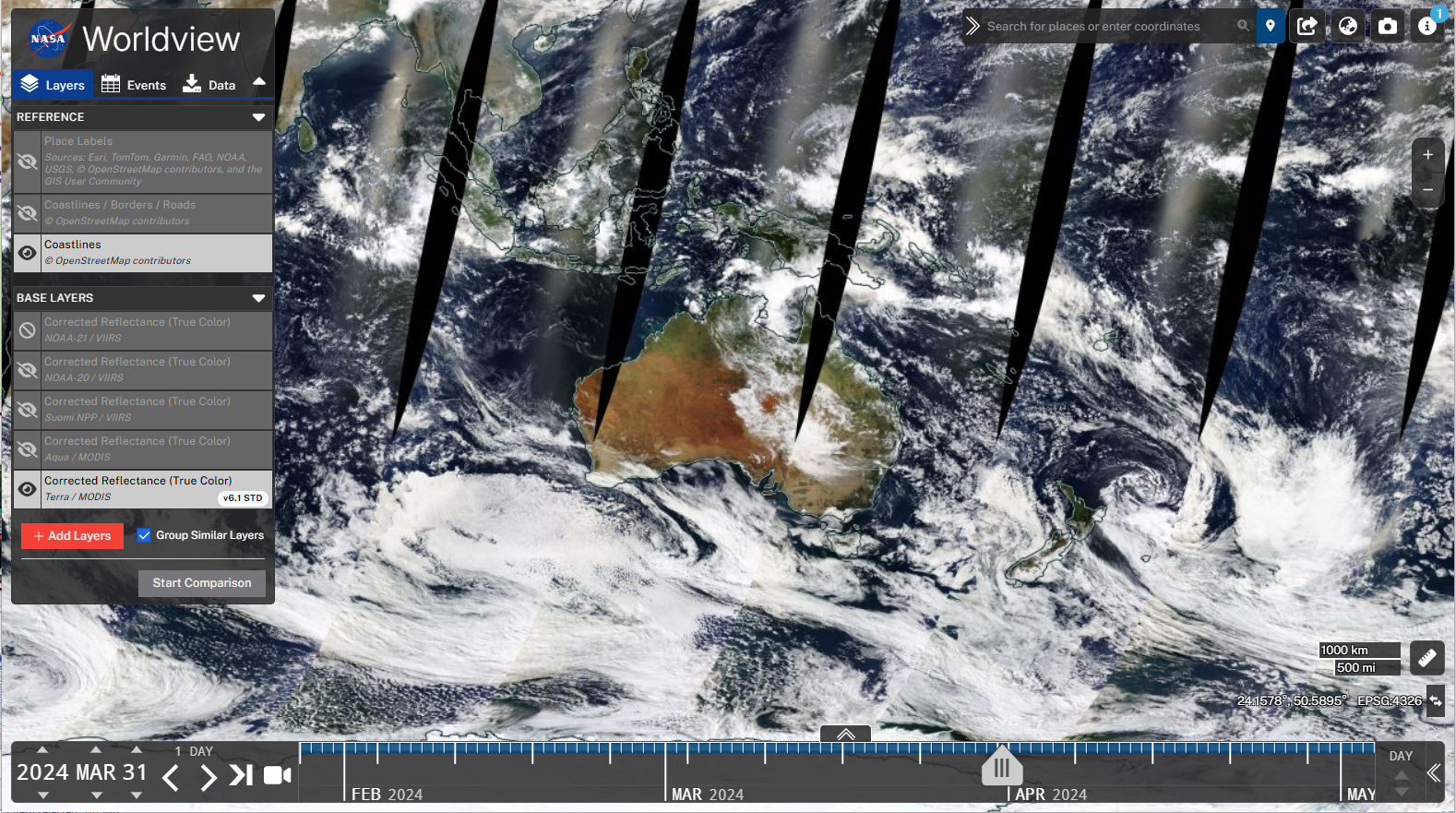 3: choose the satellite
2: zoom into the area of interest 
(scroll with the mouse wheel)
1: choose 31 March 2024
Animation: 0336UTC Soumi NPP and AQUA MODIS 0426UTC True Colour RGB images from NASA Worldview shows the migration of the haze well
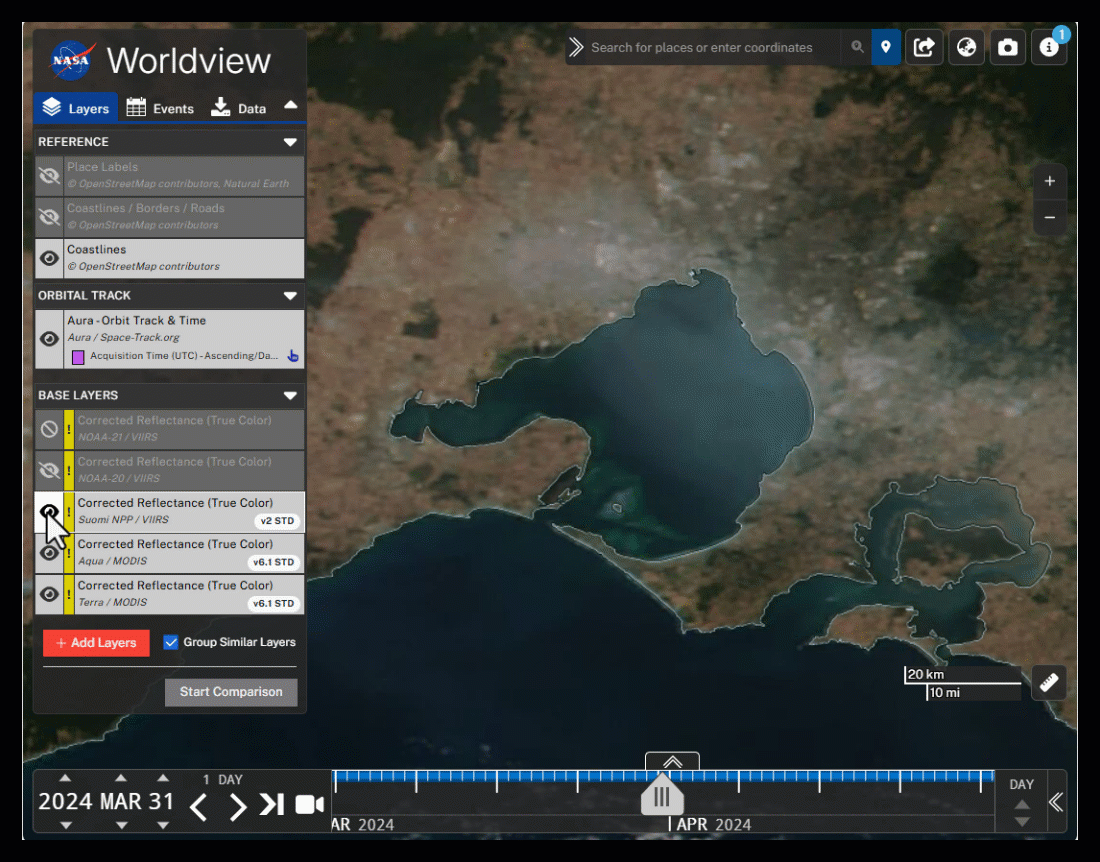 The Bureau of Meteorology
animation courtesy NASA Worldview
Comparing Himawari-9 imagery with polar orbiter imagery from the NASA Worldview web site
images courtesy JMA / Bureau of Meteorology                                         images courtesy NASA Worldview
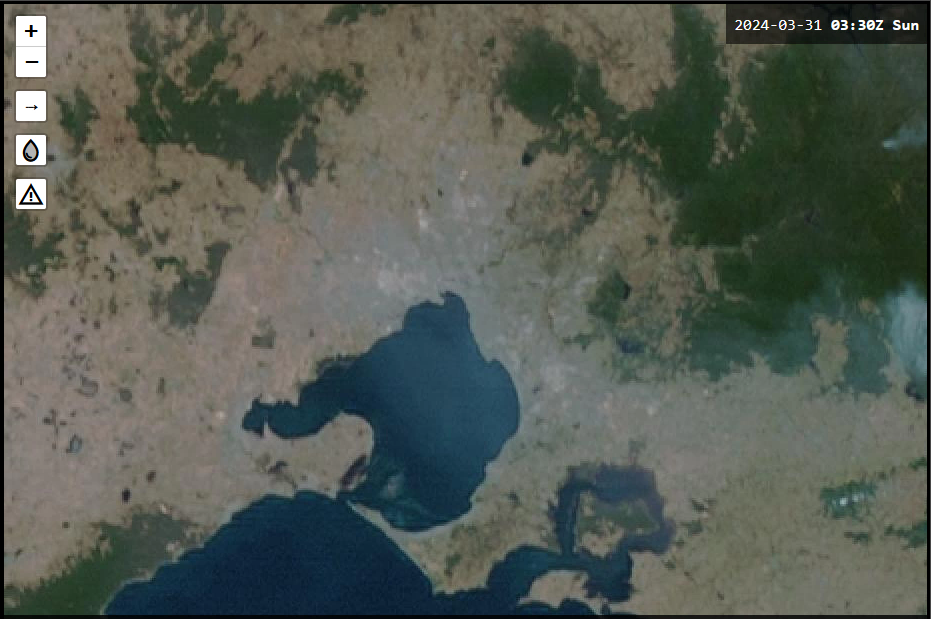 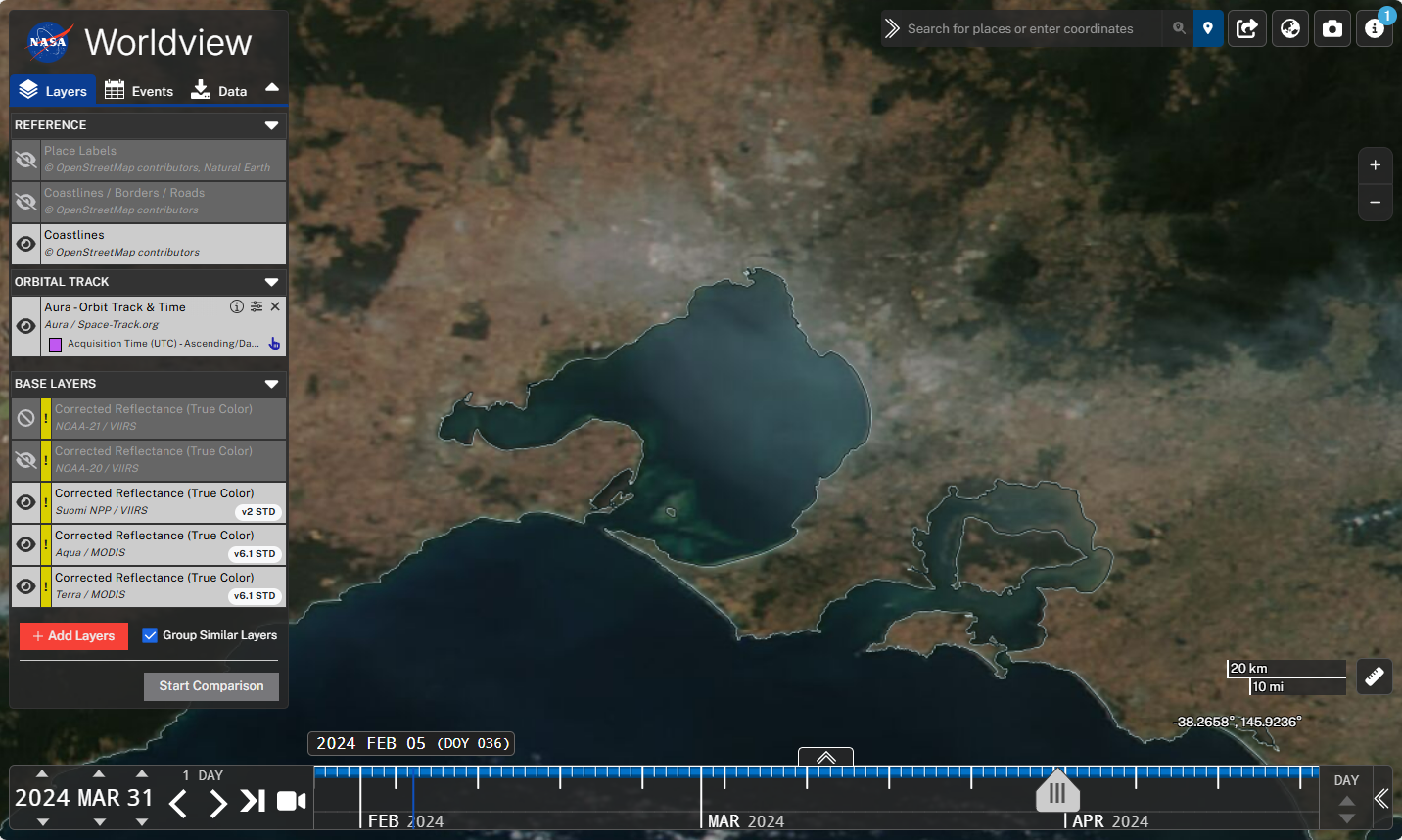 Soumi NPP/ True Colour RGB 0336UTC 31/3/24
Himawari-9 True Colour RGB 0330UTC 31/3/24
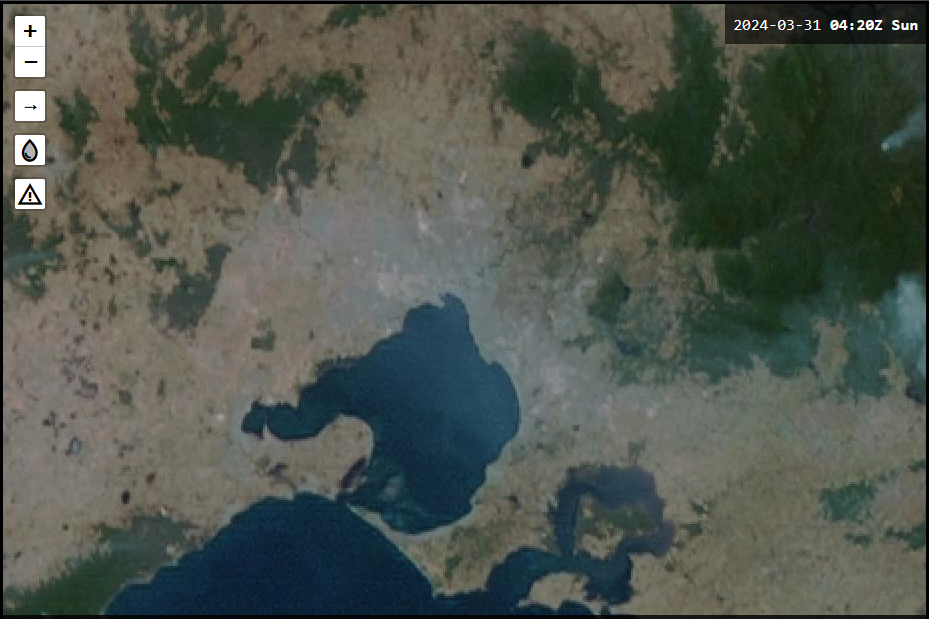 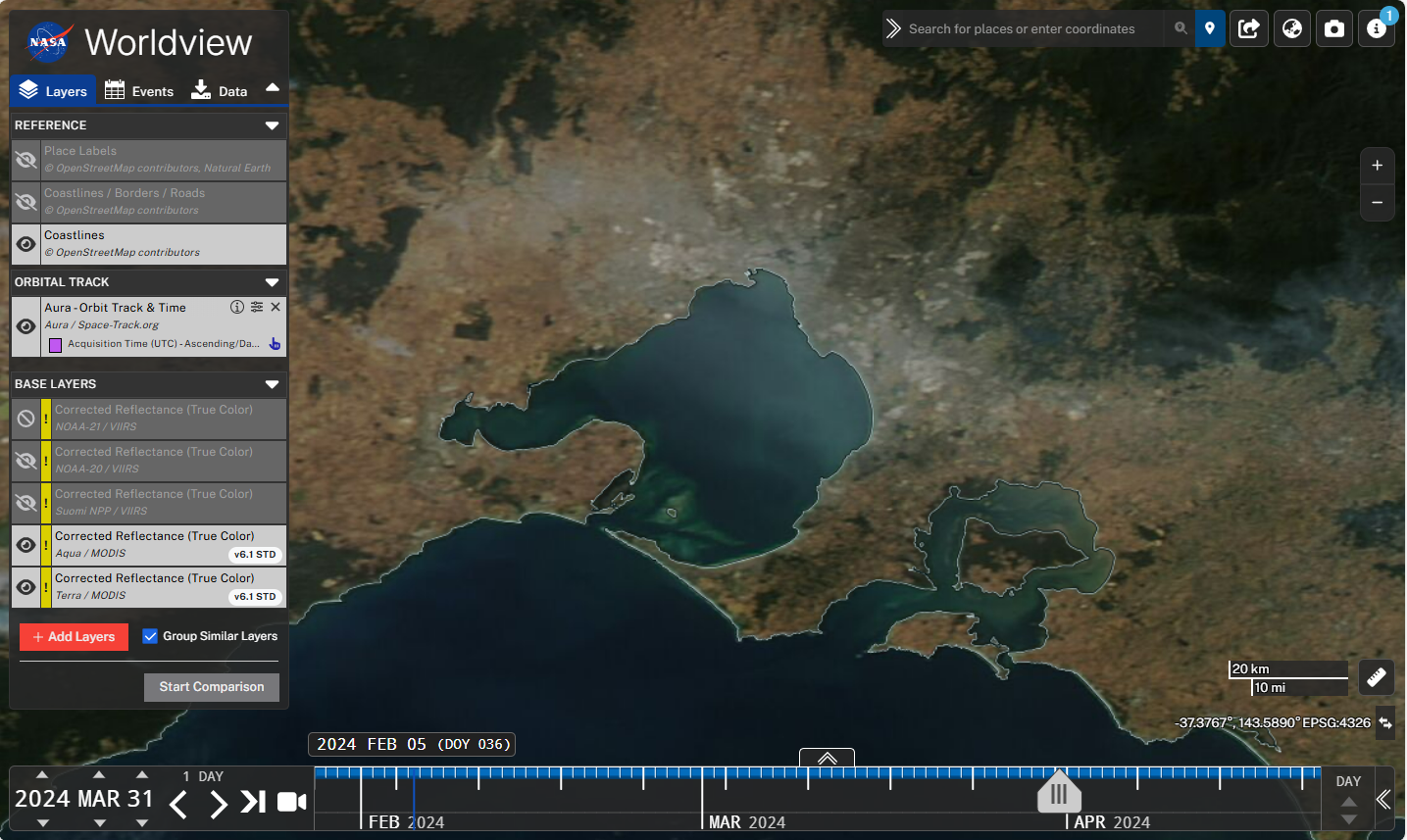 AQUA MODIS True Colour RGB 0426UTC 31/3/24
Himawari-9 True Colour RGB 0420UTC 31/3/24
The Bureau of Meteorology
A memorable Easter Sunday. Investigating the Melbourne Haze Event, 31 March 2024
Initial Observations
Observations during my walk (St Kilda Beach, Melbourne City Gardens)
Facebook post; earlier episode of Mie scattering off the Eureka Tower.
The scattering table and regimes. 
Further investigations, local Melbourne area.
Himawari-9 True Colour RGB satellite data. Compared with polar orbiter images from NASA Worldview.
Soundings, visibility and ceilometer observations. 
Impact on aviation operations.
Further investigations, broader Victorian region. 
NASA Worldview resources; Aerosol Optical Thickness, Aerosol Type. 
The importance of PM 2.5 and its impact
The Bureau of Meteorology
images courtesy University of Wyoming
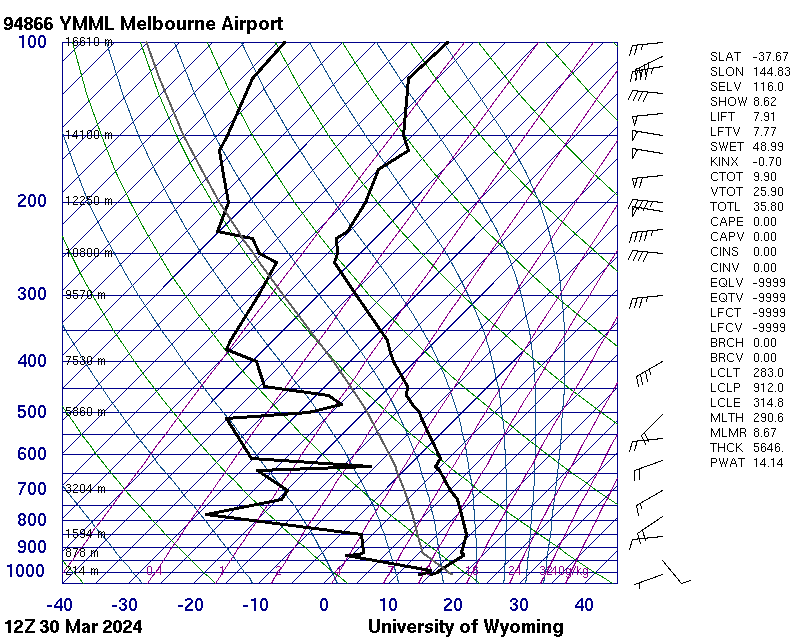 12UTC 30th March 2024
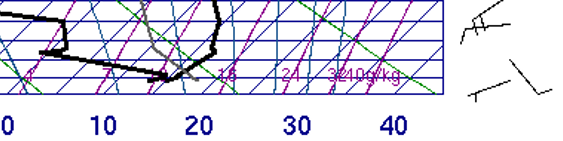 Melbourne (Tullamarine) Airport soundings during the event.
Fog
images courtesy University of Wyoming
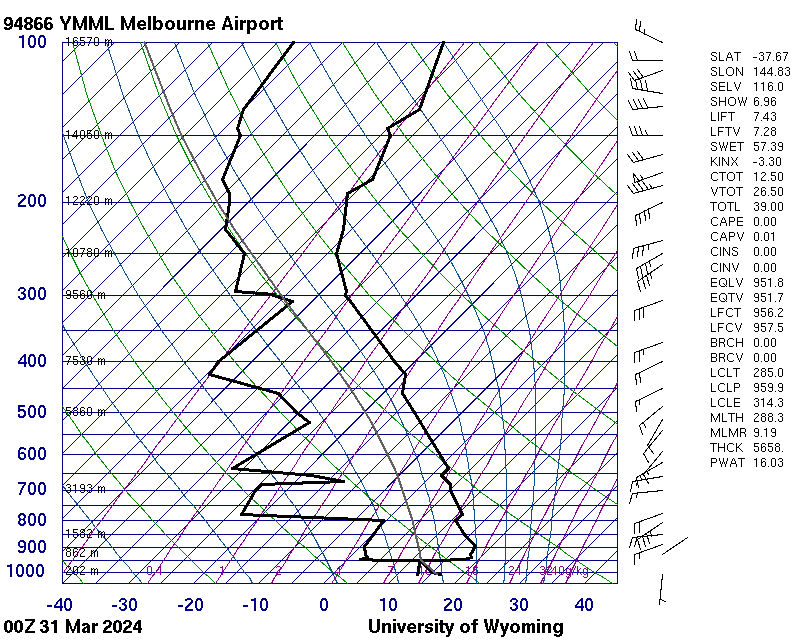 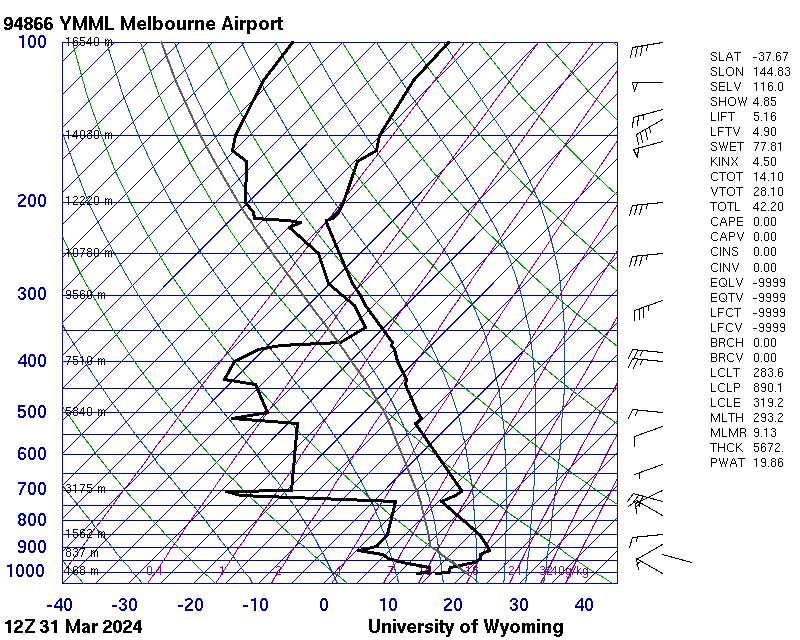 00UTC 31st March 2024
12UTC 31st March 2024
Inversion weakened, low cloud dissipated
Strong inversion at 950hPa trapping pollution
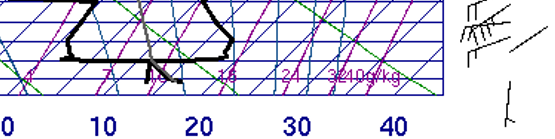 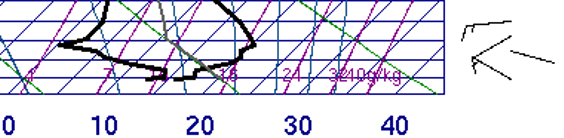 Southerly surface winds, advecting pollution northwards
The Bureau of Meteorology
Melbourne Airport
Visibility reduction over Melbourne Airports. 21UTC 30th to 09UTC 31st March.
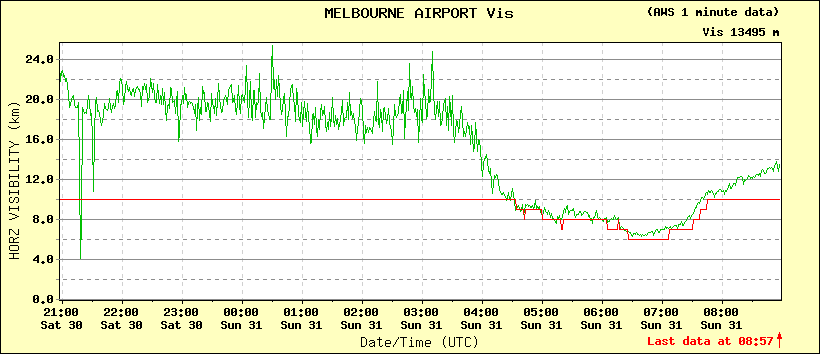 late in the day
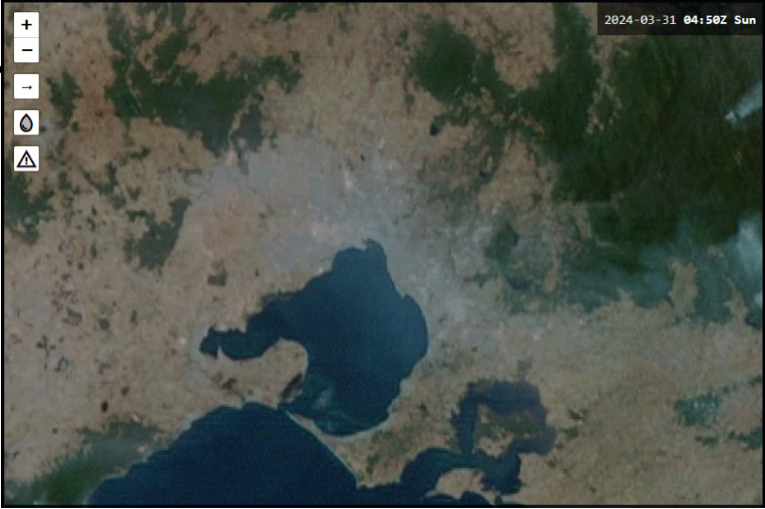 Moorabbin Airport
Laverton Airport
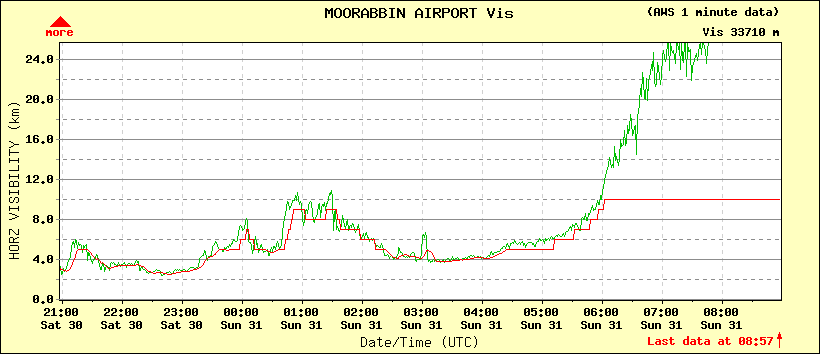 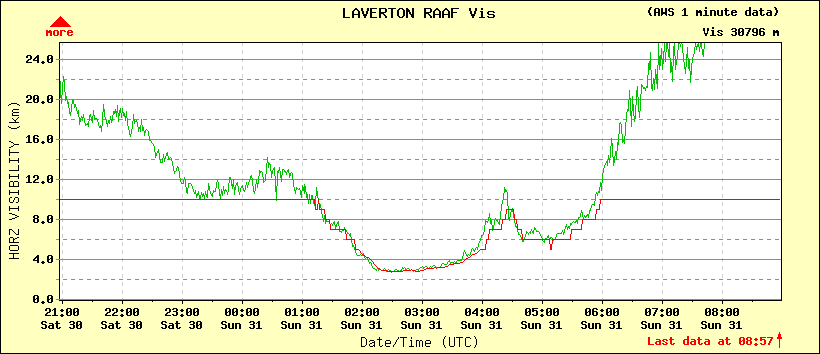 earliest and longest
during the day
Satellite image courtesy JMA / Bureau of Meteorology
vismeter images Bureau of Meteorology
A memorable Easter Sunday. Investigating the Melbourne Haze Event, 31 March 2024
Initial Observations
Observations during my walk (St Kilda Beach, Melbourne City Gardens)
Facebook post; earlier episode of Mie scattering off the Eureka Tower.
The scattering table and regimes. 
Further investigations, local Melbourne area.
Himawari-9 True Colour RGB satellite data. Compared with polar orbiter images from NASA Worldview.
Soundings, visibility and ceilometer observations. 
Impact on aviation operations.
Further investigations, broader Victorian region. 
NASA Worldview resources; Aerosol Optical Thickness, Aerosol Type. 
The importance of PM 2.5 and its impact
The Bureau of Meteorology
Melbourne Airport
Visibility and Highest Alternate Minima over Melbourne Airports.
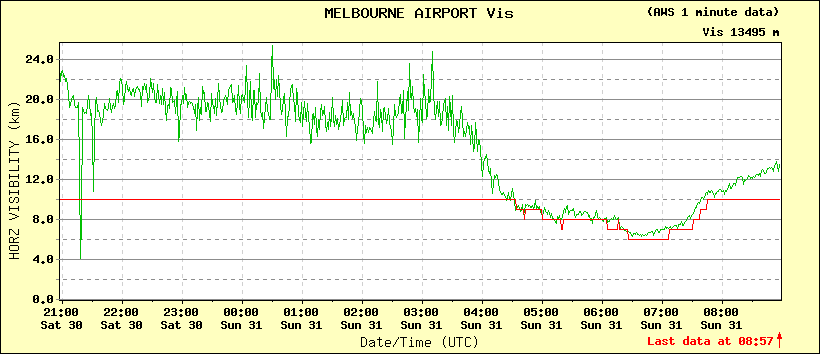 7000m
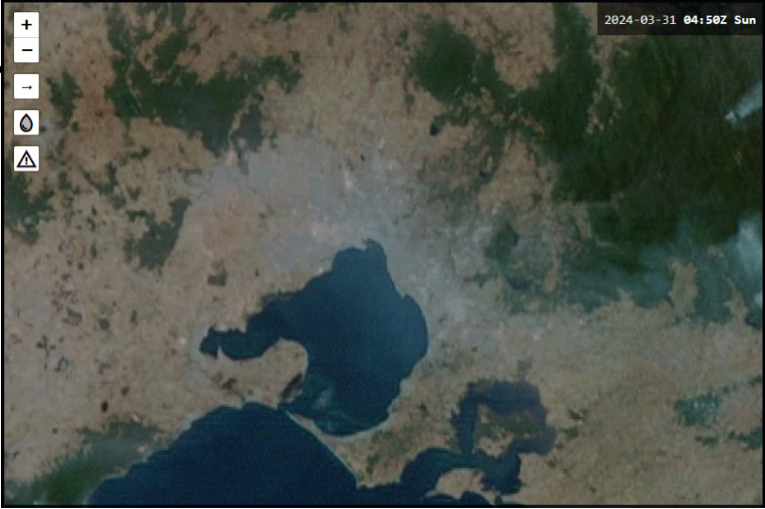 Moorabbin Airport
Laverton Airport
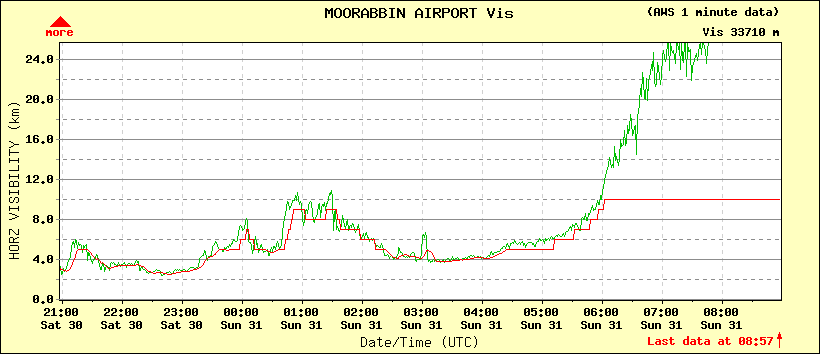 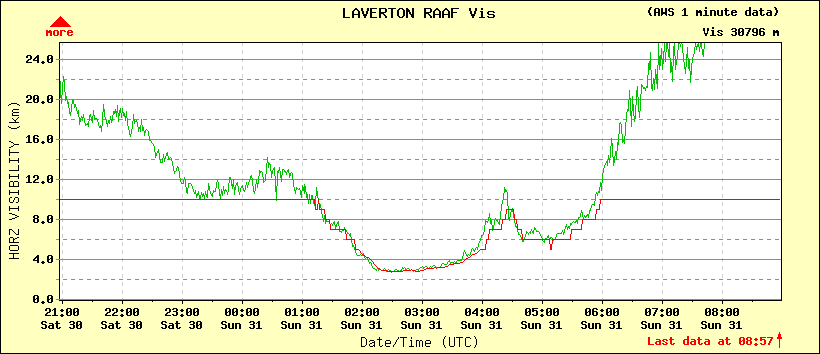 8000m
6000m
Satellite image courtesy JMA / Bureau of Meteorology
vismeter images Bureau of Meteorology
Visibility reduction over Moorabbin Airport, and TAF Aerodrome Forecasts.
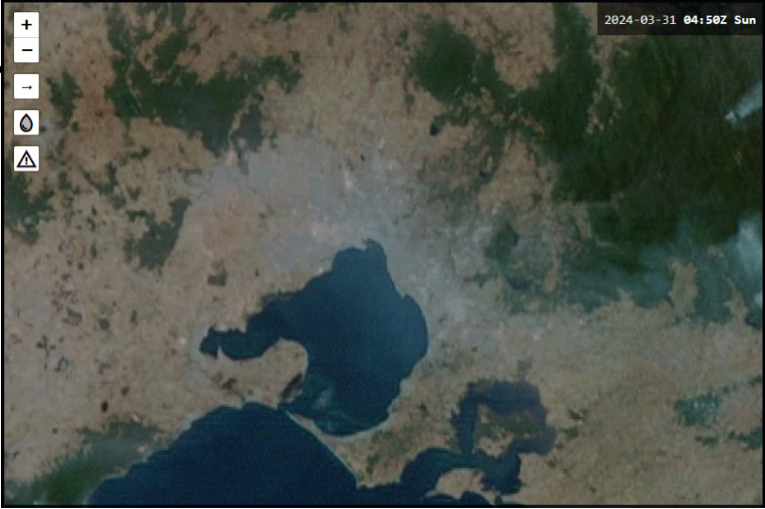 At 00UTC 
Mean condition haze with visibility 5000m. 
Broken low cloud, base 600ft
Visibility improving to 10km after 02UTC
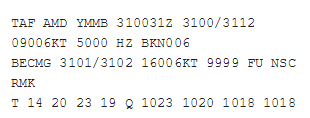 At 05UTC 
Mean condition smoke with visibility 8000m
Periods 30-60 minutes with of visibility to 5000m with smoke till 06UTC
Moorabbin Airport
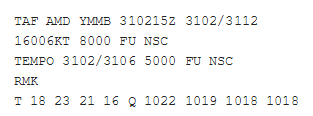 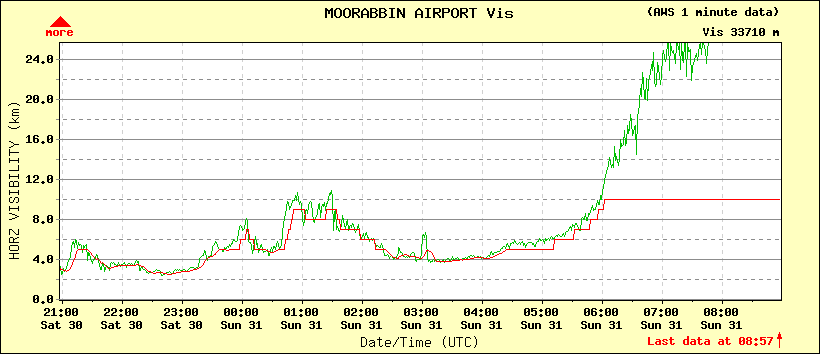 6000m
06UTC
Satellite image courtesy JMA / Bureau of Meteorology
vismeter images Bureau of Meteorology
A memorable Easter Sunday. Investigating the Melbourne Haze Event, 31 March 2024
Initial Observations
Observations during my walk (St Kilda Beach, Melbourne City Gardens)
Facebook post; earlier episode of Mie scattering off the Eureka Tower.
The scattering table and regimes. 
Further investigations, local Melbourne area.
Himawari-9 True Colour RGB satellite data. Compared with polar orbiter images from NASA Worldview.
Soundings, visibility and ceilometer observations. 
Impact on aviation operations.
Further investigations, broader Victorian region. 
NASA Worldview resources; Aerosol Optical Thickness, Aerosol Type. 
The importance of PM 2.5 and its impact
The Bureau of Meteorology
Exploring the NASA Worldview web page for polar orbiter satellite data. Air Quality. Aerosol Optical Depth.at https://worldview.earthdata.nasa.gov/index.html
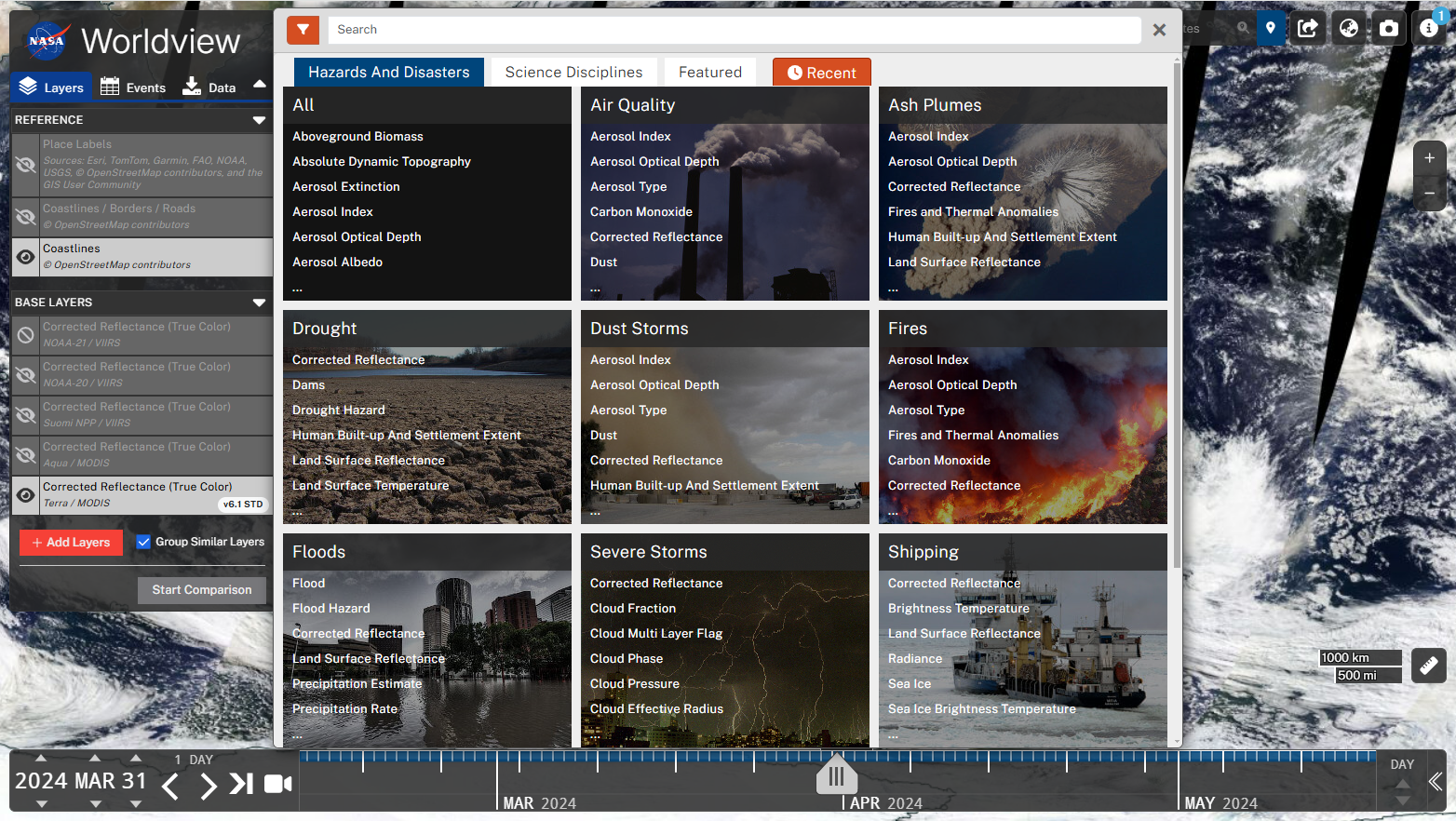 2: Air Quality
3: choose Aerosol Optical Depth
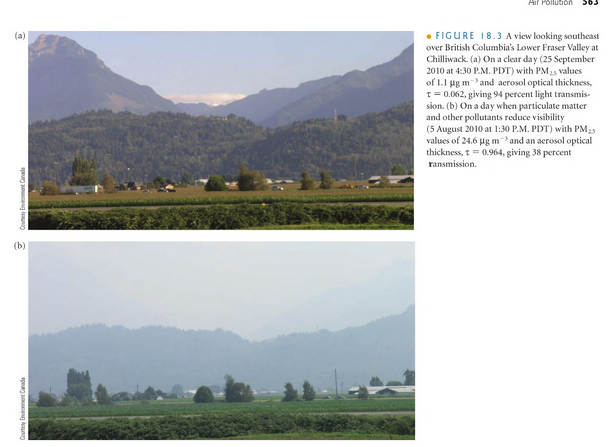 Aerosol Optical depth: The optical depth due to extinction by the aerosol component of the atmosphere (AMS Glossary).
Aerosol Optical depth ~ 0





Aerosol Optical depth ~ 1
1: add layers
images from Meteorology Today, Ahrens, Jackson and Jackson, 2011
Aerosol Optical Depth over Victoria and Melbourne.(Aqua / Terra MODIS data, Terra overpass 2323UTC 30th March, Aqua overpass 0426UTC, 31st March)
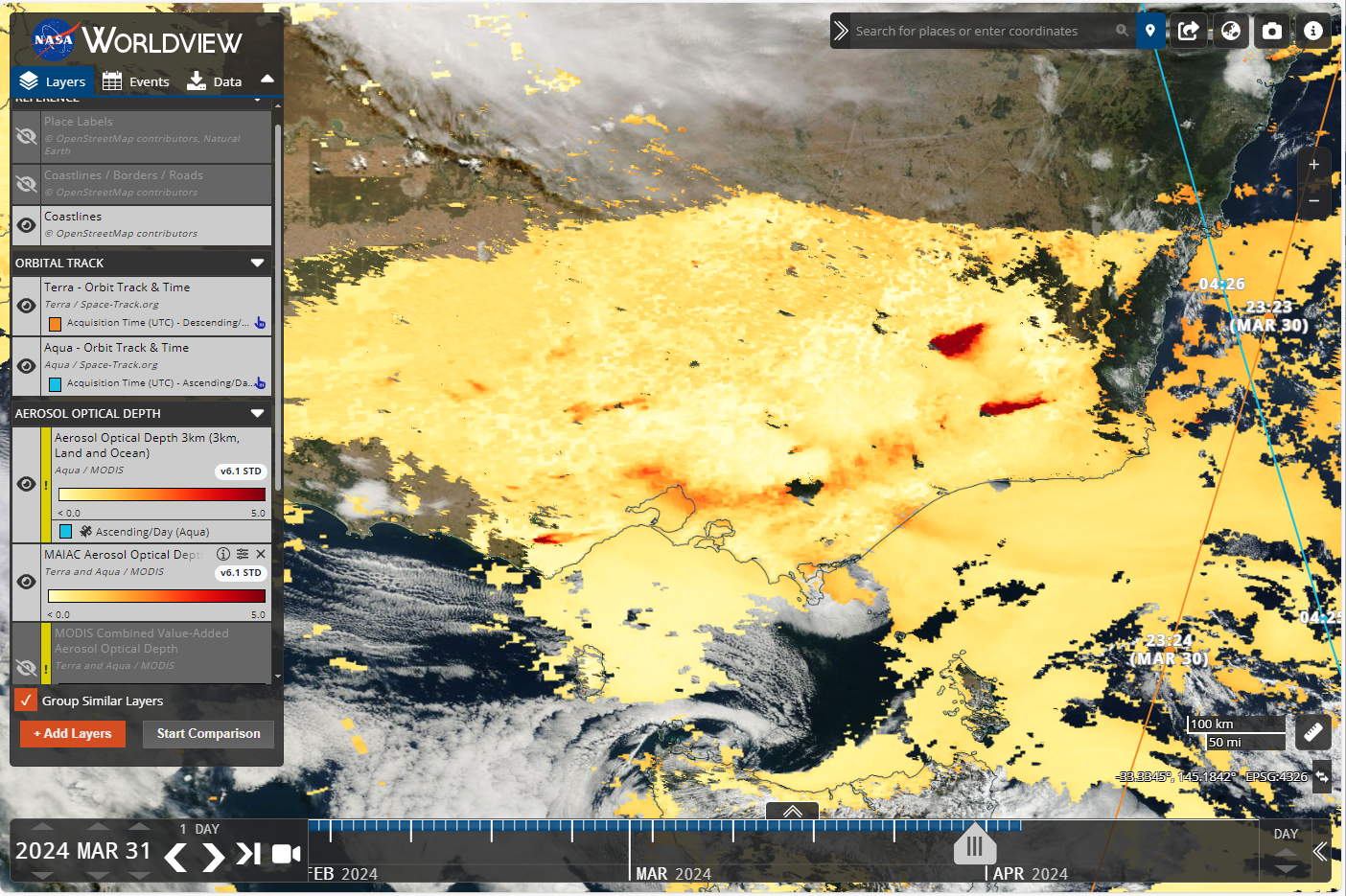 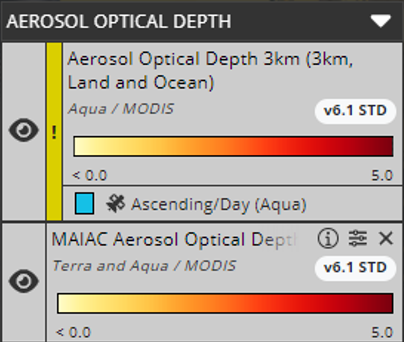 Smoke from Fires
Melbourne Haze
Melbourne
Smoke from Fire
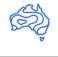 The Bureau of Meteorology
image courtesy NASA Worldview https://worldview.earthdata.nasa.gov/
Aerosol Optical Depth over Melbourne (M).(Aqua / Terra MODIS data, Terra overpass 2323UTC 30th March, Aqua overpass 0426UTC, 31st March)
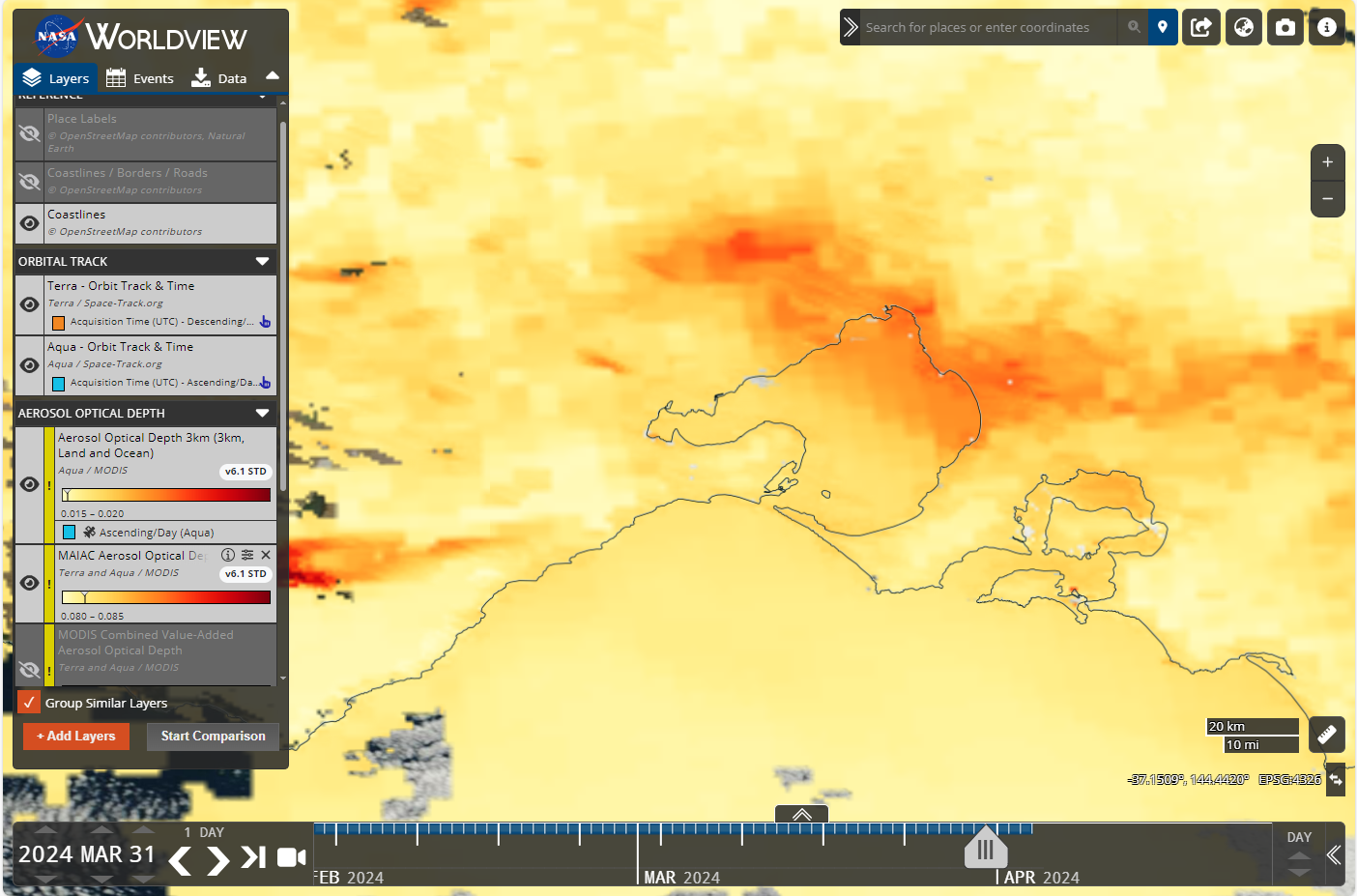 M
The Bureau of Meteorology
image courtesy NASA Worldview https://worldview.earthdata.nasa.gov/
Aerosol Optical Depth over Melbourne (M).(Aqua / Terra MODIS data, Terra overpass 2323UTC 30th March, Aqua overpass 0426UTC, 31st March)
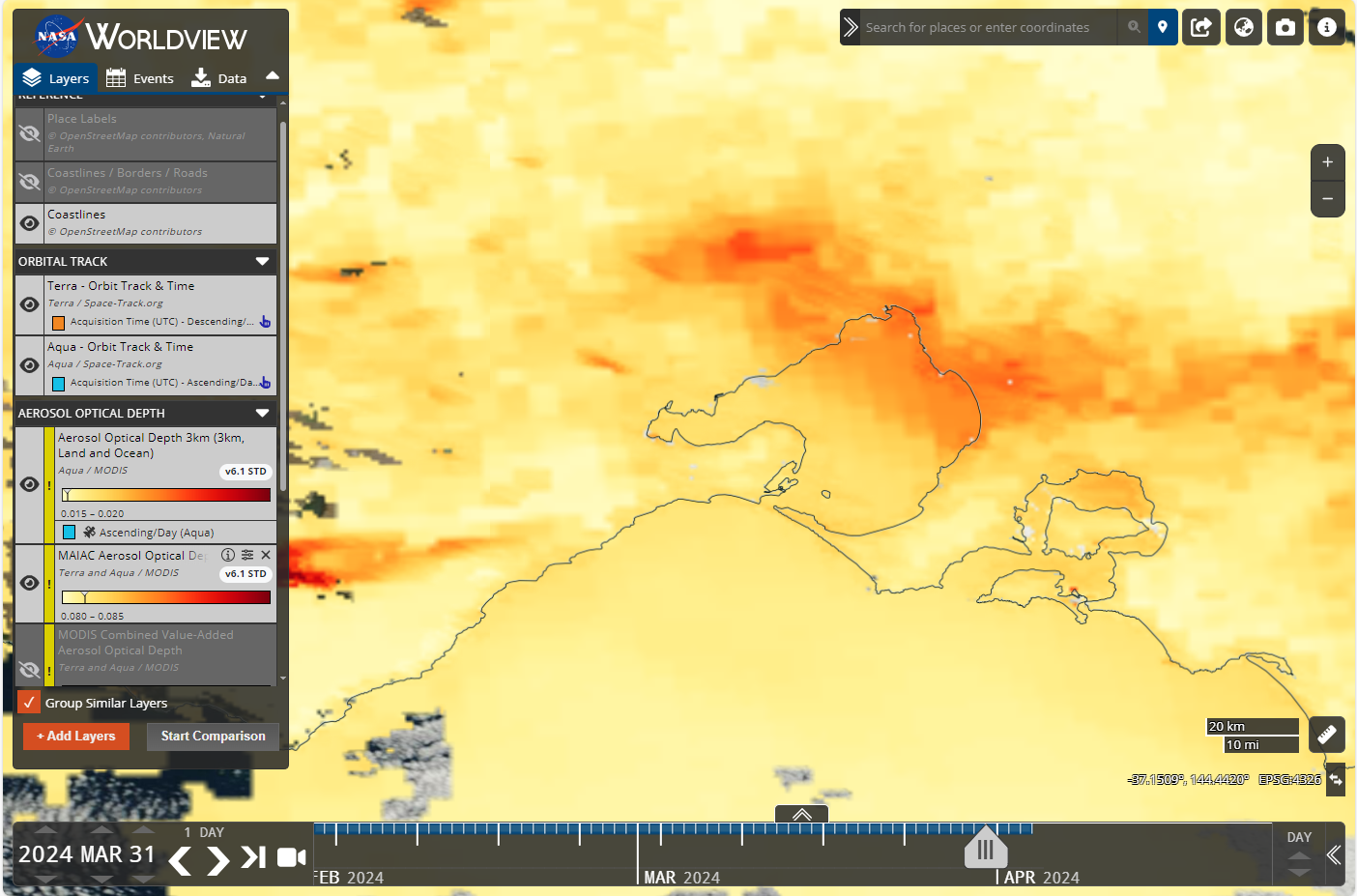 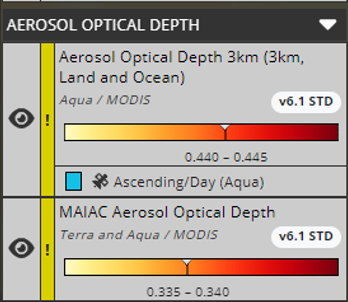 X
M
X
0.180-0.195
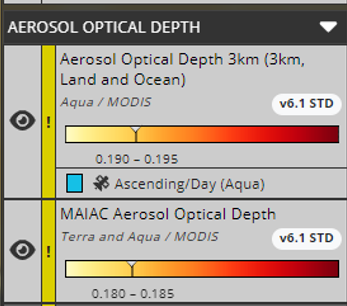 0.335-0.445
The Bureau of Meteorology
image courtesy NASA Worldview https://worldview.earthdata.nasa.gov/
Exploring the NASA Worldview web page for polar orbiter satellite data. Air Quality. Aerosol Type.at https://worldview.earthdata.nasa.gov/index.html
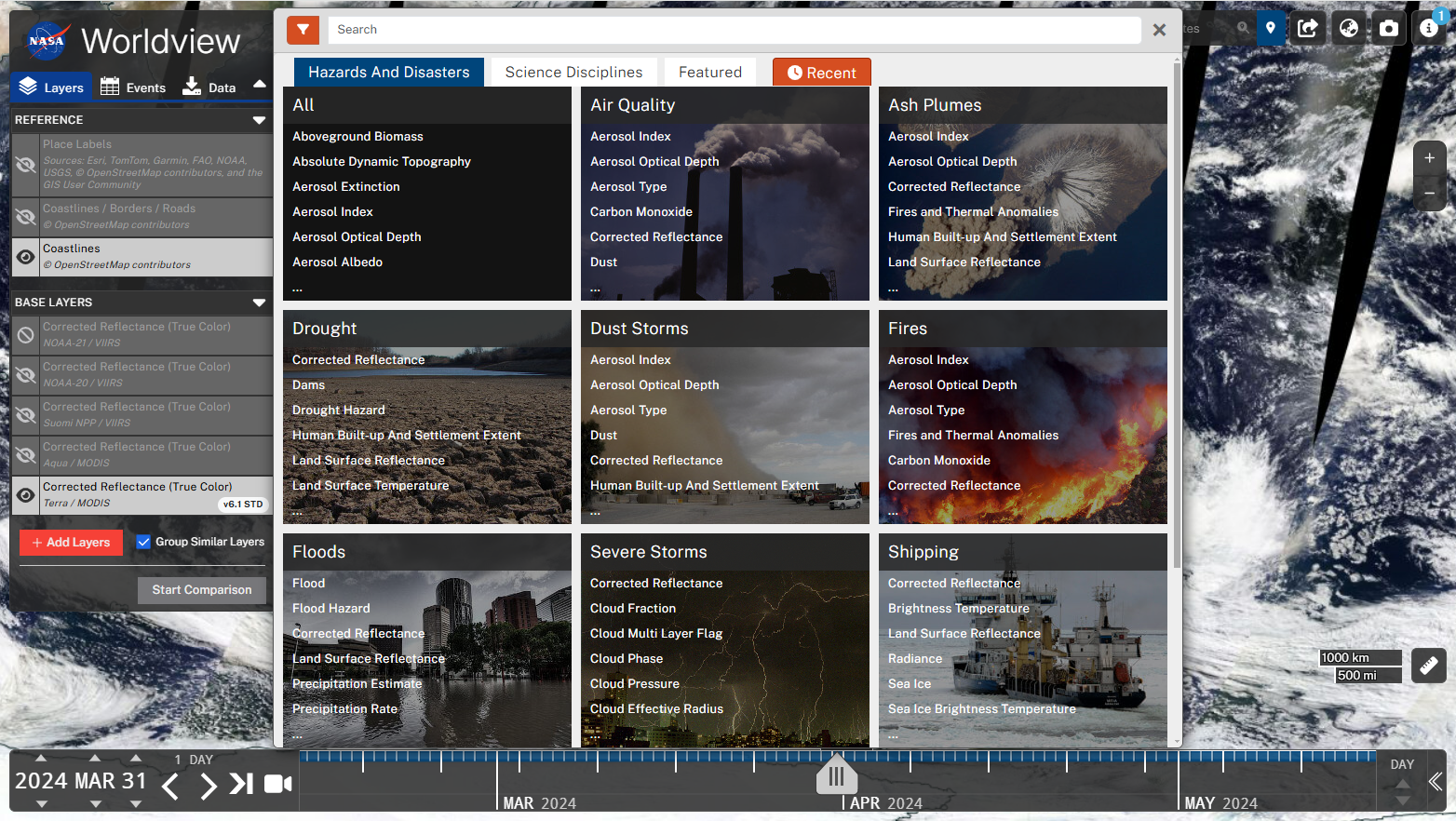 2: Air Quality
3: choose Aerosol Type
1: add layers
image courtesy NASA Worldview https://worldview.earthdata.nasa.gov/
Types of pollutant. NASA Worldview website. Suomi NPP and NOAA-20 VIIRS data.
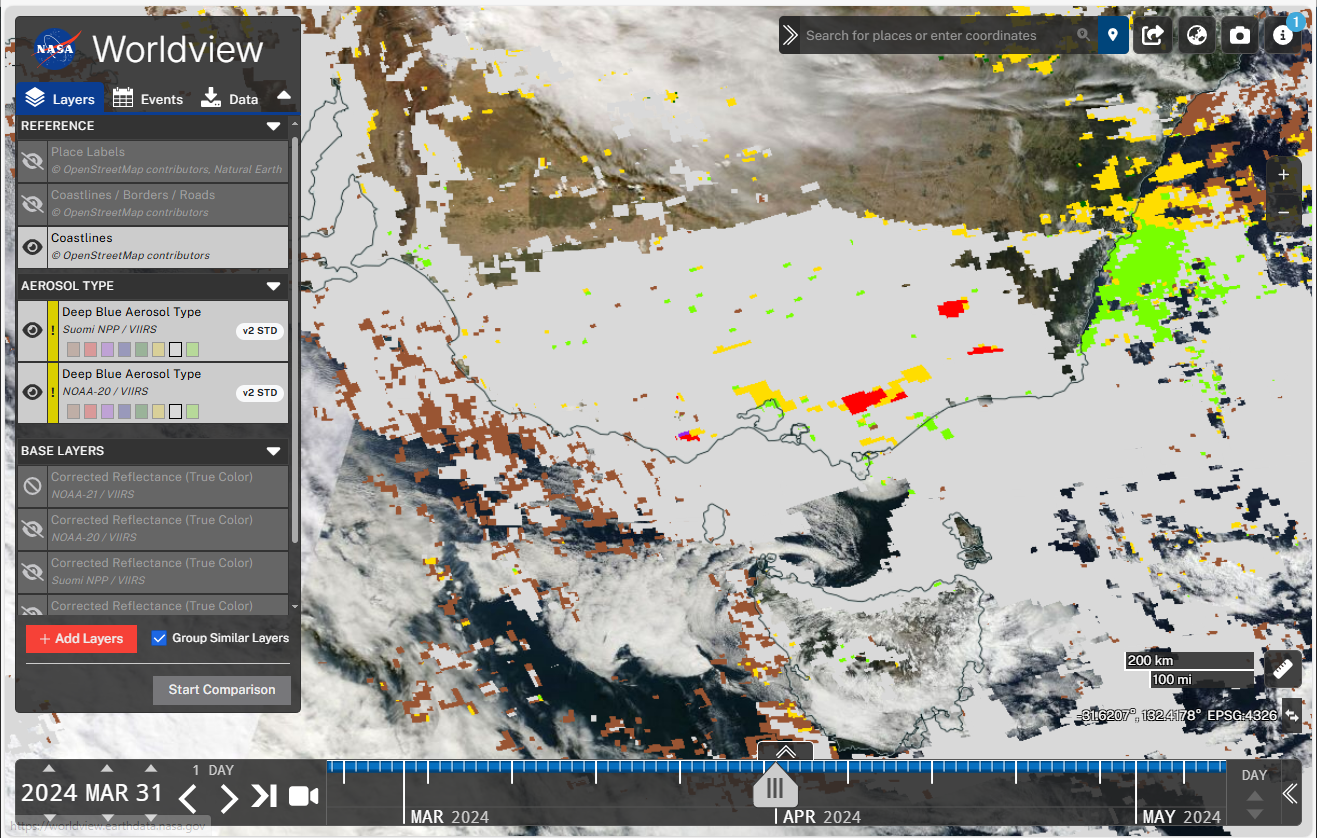 High Altitude Smoke
Fine Dominated
Dust
Smoke
Mixed
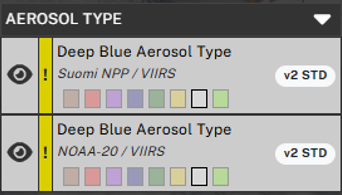 The Bureau of Meteorology
image courtesy NASA Worldview https://worldview.earthdata.nasa.gov/
Types of pollutant. NASA Worldview website. Suomi NPP and NOAA-20 VIIRS. Background satellite image removed.
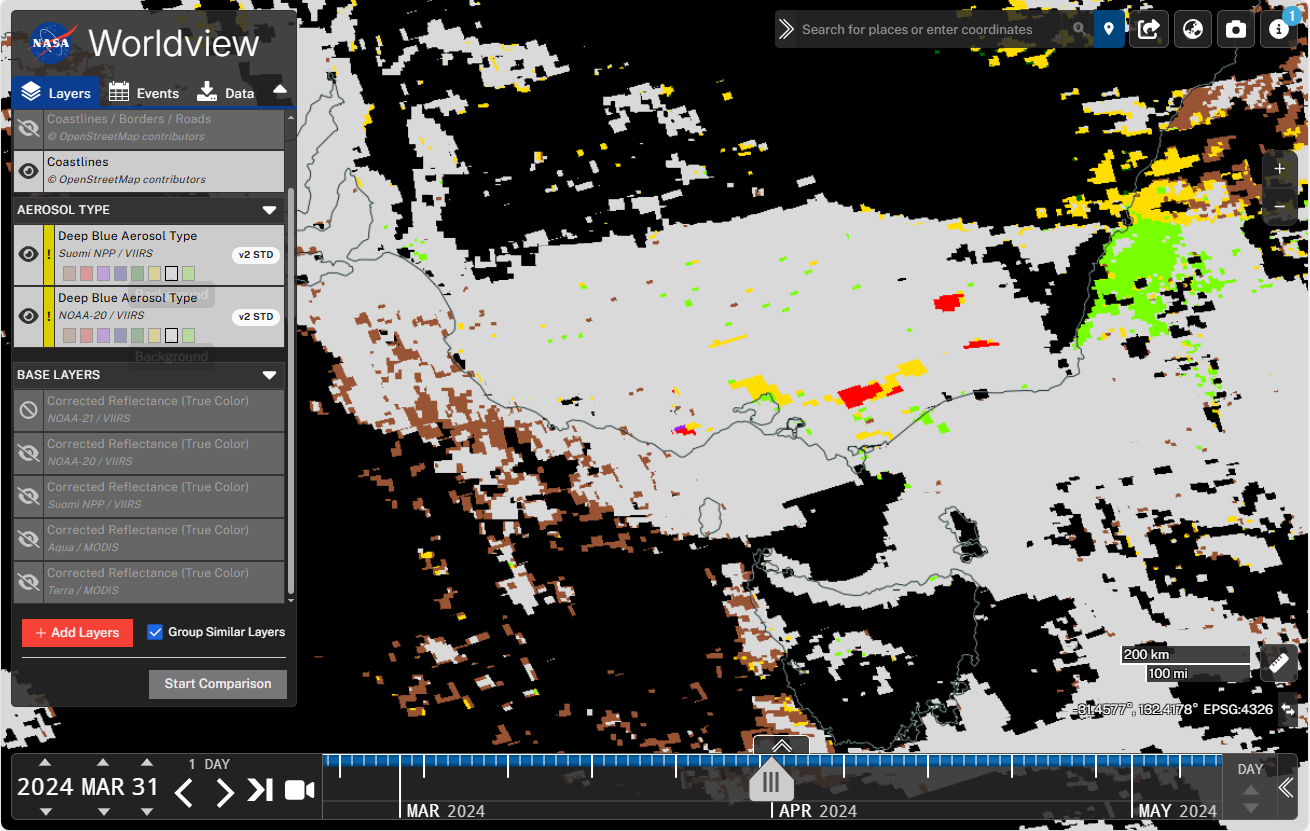 High Altitude Smoke
Fine Dominated
Dust
Smoke
Mixed
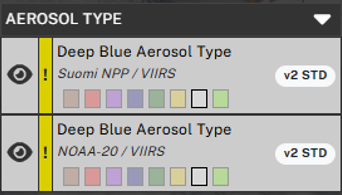 The Bureau of Meteorology
A memorable Easter Sunday. Investigating the Melbourne Haze Event, 31 March 2024
Initial Observations
Observations during my walk (St Kilda Beach, Melbourne City Gardens)
Facebook post; earlier episode of Mie scattering off the Eureka Tower.
The scattering table and regimes. 
Further investigations, local Melbourne area.
Himawari-9 True Colour RGB satellite data. Compared with polar orbiter images from NASA Worldview.
Soundings, visibility and ceilometer observations. 
Impact on aviation operations.
Further investigations, broader Victorian region. 
NASA Worldview resources; Aerosol Optical Thickness, Aerosol Type. 
The importance of PM 2.5 and its impact
The Bureau of Meteorology
Particulate matter 2.5 microns or less (PM2.5)
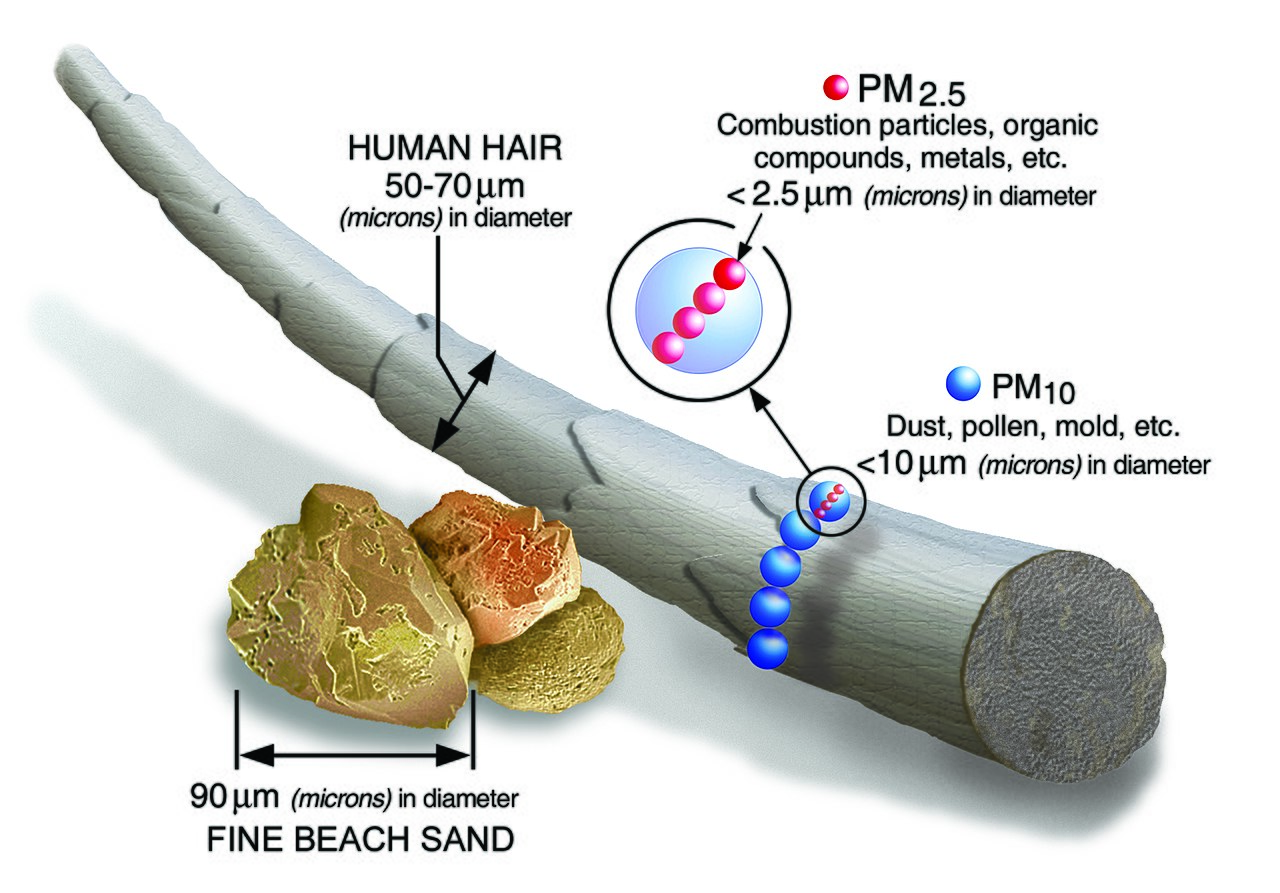 PM2.5 is particulate matter 2.5 micrometers or less in diameter. 
PM2.5 is generally described as fine particles.
PM2. 5 (particles less than 2.5 micrometers in diameter) can penetrate deeply into the lung, irritate and corrode the alveolar wall, and consequently impair lung function.
image from Environmental Protection Agency, rendered in Wikimedia
https://www.epa.gov/pm-pollution/particulate-matter-pm-basics
The Bureau of Meteorology
[Speaker Notes: https://www.dcceew.gov.au/environment/protection/npi/substances/fact-sheets/particulate-matter-pm10-and-pm25#:~:text=Description,be%20placed%20on%20its%20width
https://pmc.ncbi.nlm.nih.gov/articles/PMC4740125/#:~:text=raising%20worldwide%20concerns.-,PM2.,and%20consequently%20impair%20lung%20function.]
PM2.5 monitoring in Melbourne on the 31st March 2024
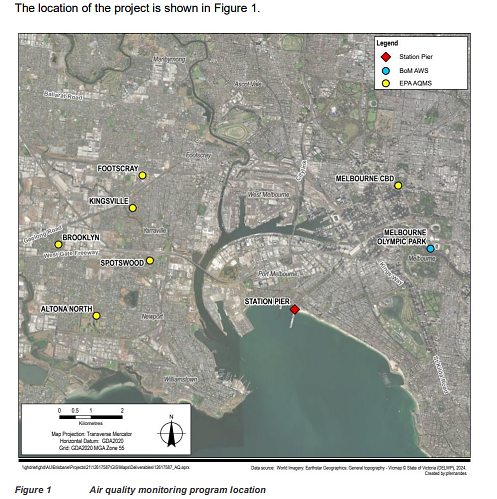 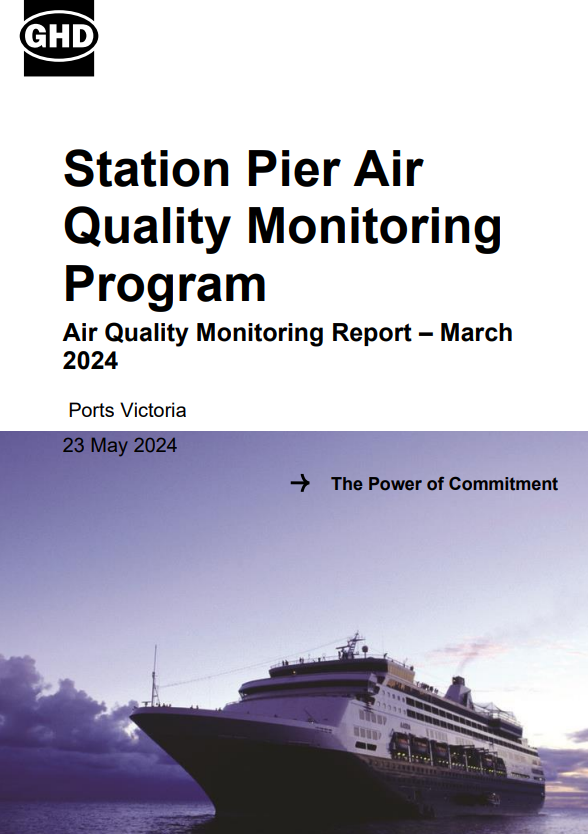 Melbourne
CBD
Station Pier
image from https://ports.vic.gov.au/wp-content/uploads/aqm-report-station-pier-2403.pdf
The Bureau of Meteorology
[Speaker Notes: https://www.dcceew.gov.au/environment/protection/npi/substances/fact-sheets/particulate-matter-pm10-and-pm25#:~:text=Description,be%20placed%20on%20its%20width
https://pmc.ncbi.nlm.nih.gov/articles/PMC4740125/#:~:text=raising%20worldwide%20concerns.-,PM2.,and%20consequently%20impair%20lung%20function.]
PM2.5 monitoring in Melbourne on the 31st March 2024
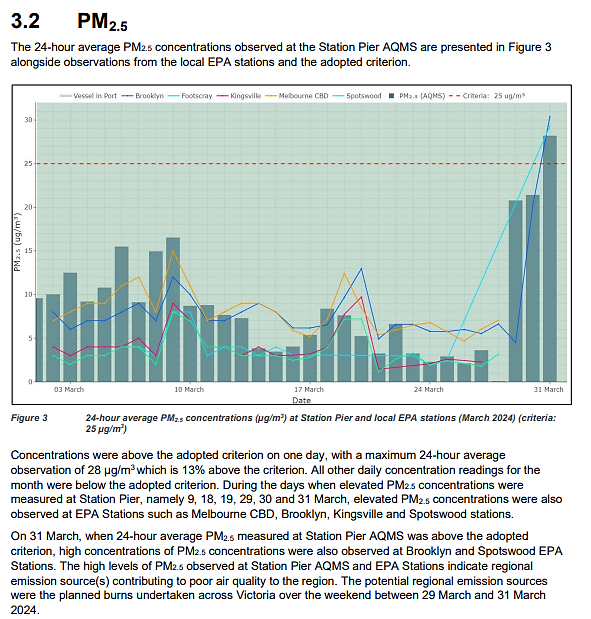 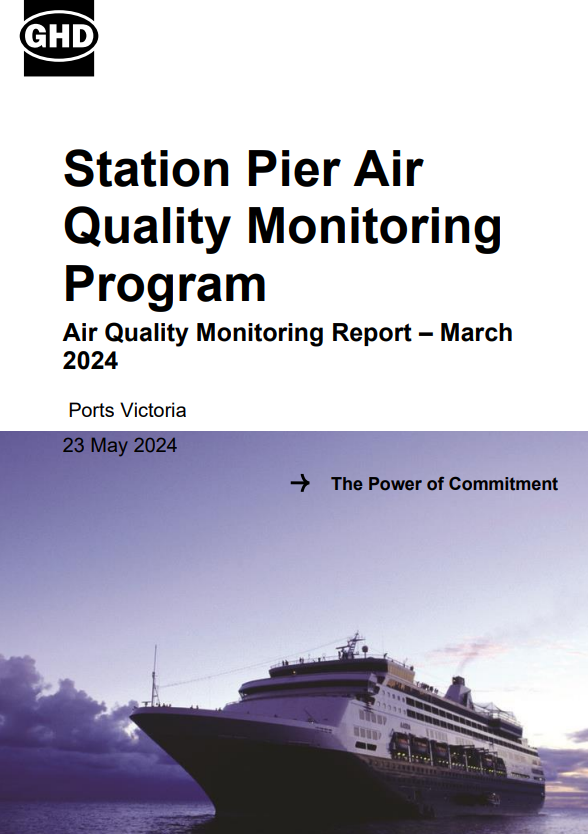 image from https://ports.vic.gov.au/wp-content/uploads/aqm-report-station-pier-2403.pdf
The Bureau of Meteorology
[Speaker Notes: https://www.dcceew.gov.au/environment/protection/npi/substances/fact-sheets/particulate-matter-pm10-and-pm25#:~:text=Description,be%20placed%20on%20its%20width
https://pmc.ncbi.nlm.nih.gov/articles/PMC4740125/#:~:text=raising%20worldwide%20concerns.-,PM2.,and%20consequently%20impair%20lung%20function.]
Summary
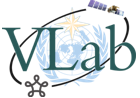 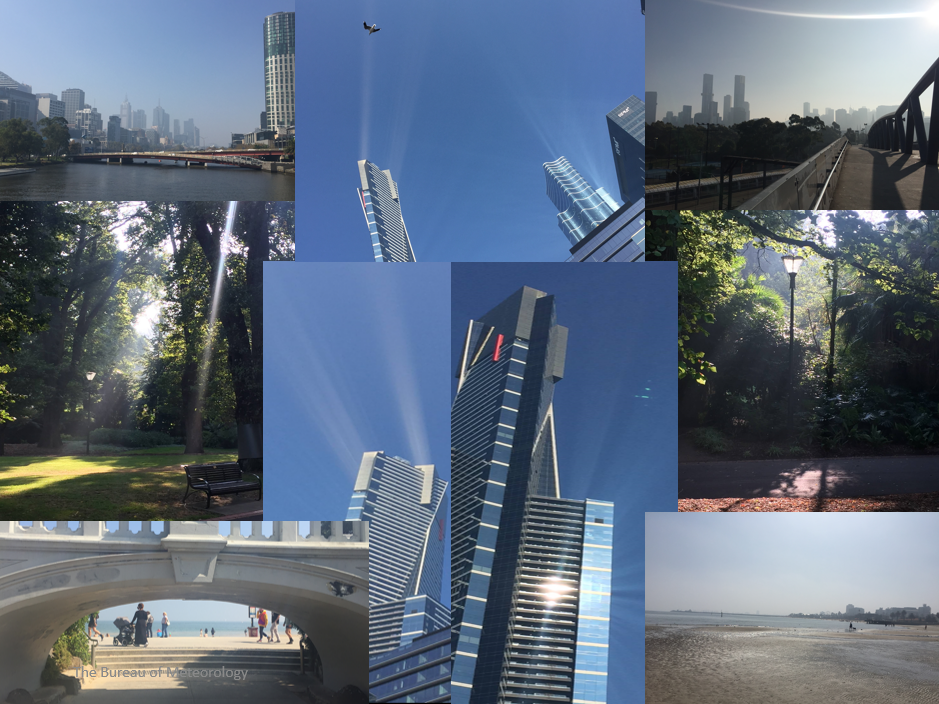 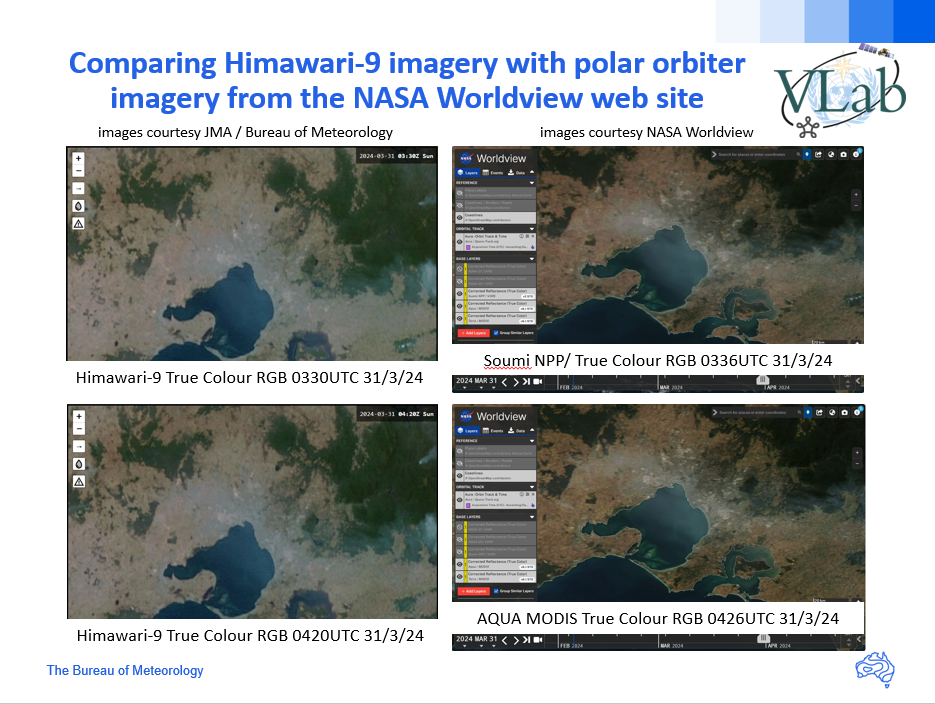 Using geostationary and polar orbiting satellite data to detect the extent of the haze

Surface and upper air observations also used in the investigation
An Easter Sunday full of Light.
Haze can be beautiful! 
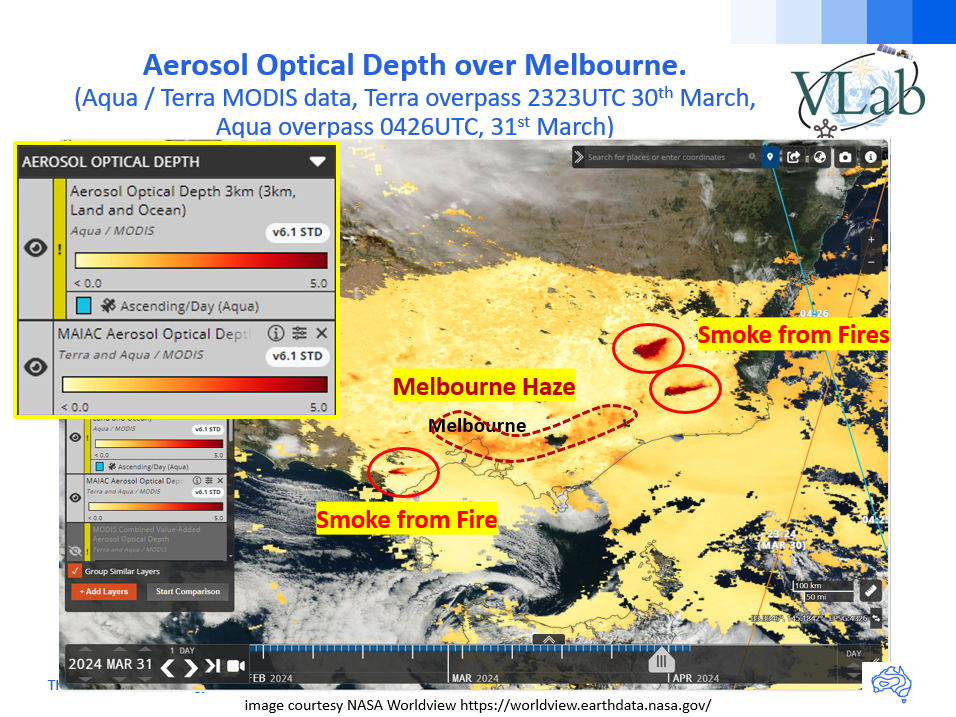 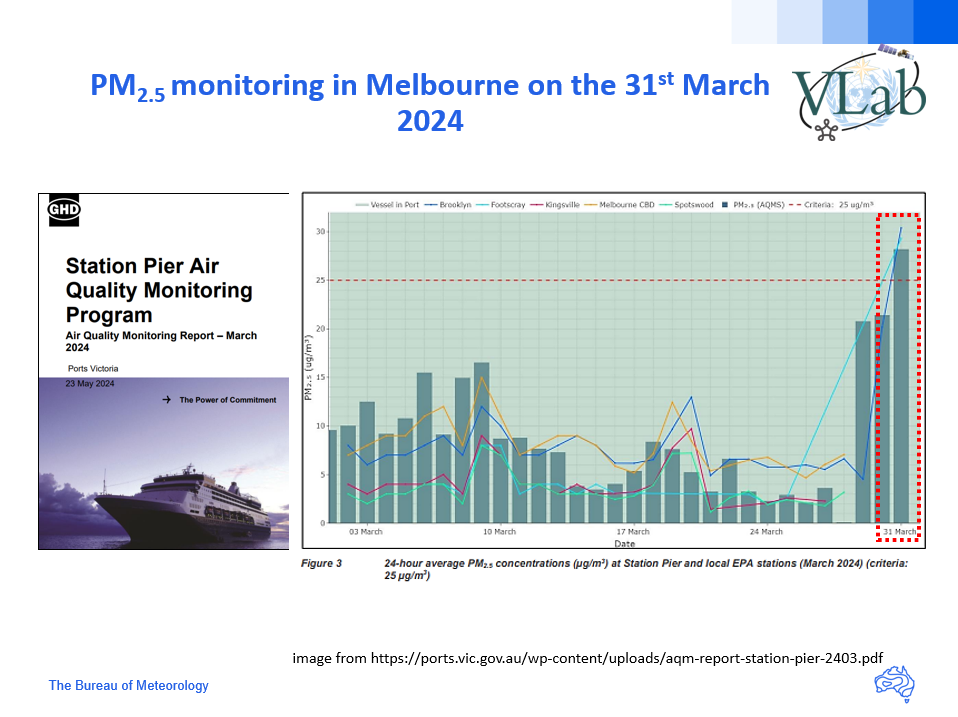 Examining appropriate satellite derived products on the NASA Worldview web page to interrogate the nature and origins of the haze
Surface observations of particulate matter less than 2.5 microns.
Would be great to have these from satellite data also
The Bureau of Meteorology